Sakrální památky
a
hledání jejich nového využití
Martina Indrová
Právní úpravy
Zákon č. 20/1987 Sb., o státní památkové péči, v platném znění
Ke každému stavebnímu zásahu či změně užívání památky se vyjadřují orgány státní památkové péče
Kategorizace
Kostely a kaple
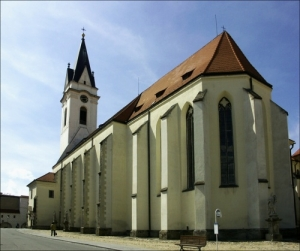 Kláštery
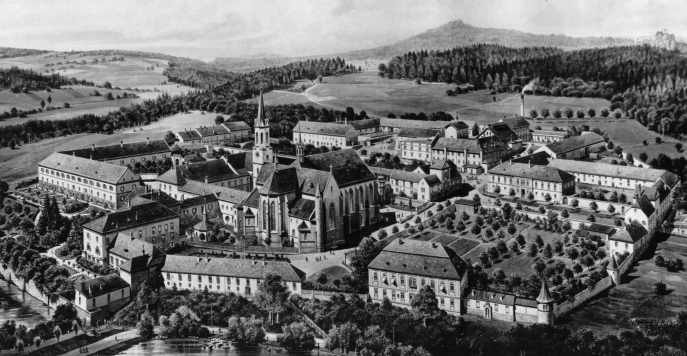 Vyšší Brod, cisterciácký klášter
Hřbitovy
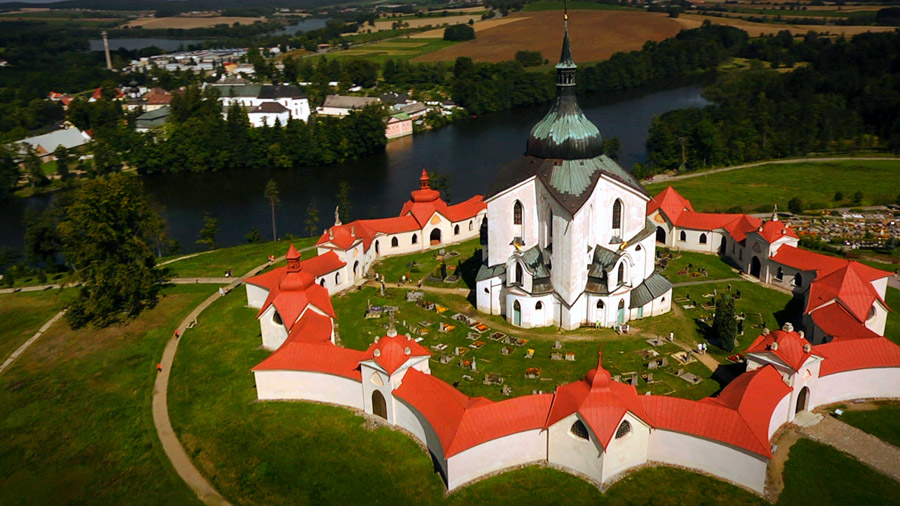 Kostel sv. Jana Nepomuckého na Zelené hoře
Fary a ostatní
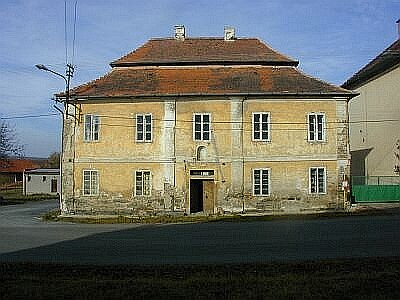 Kbel, fara čp. 35
Způsoby využívání v současnosti
Využití, které není v rozporu s geniem loci prostoru a památky samotné
Využití, které zcela popírá nebo je v rozporu s původní funkcí sakrálního prostoru
Způsoby využívání v současnosti
Původní účel
Prostor pro kulturní a umělecké aktivity
Knihovny
Bydlení
Skladovací prostory
Prodejní prostory
Ostatní
Třeboň, kostel sv. Jiljí
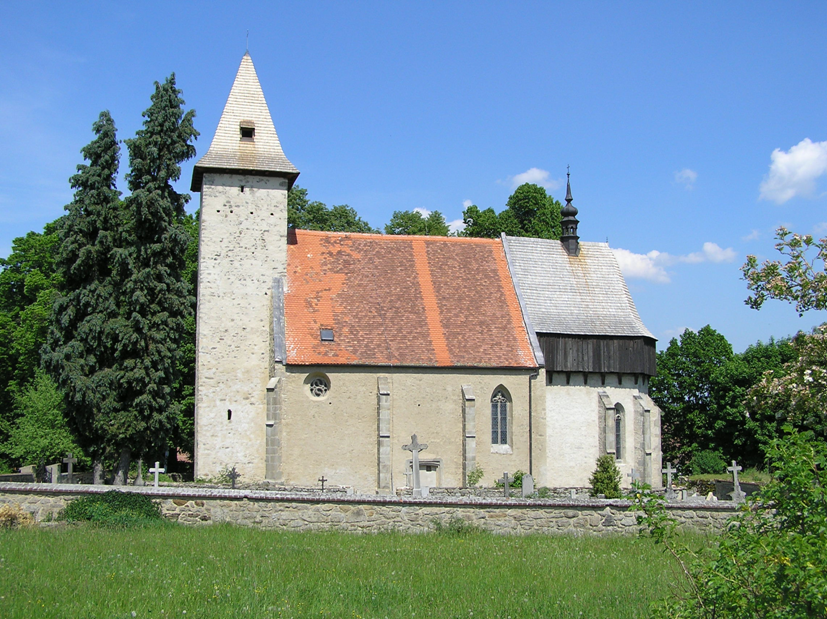 Duchovní prostor
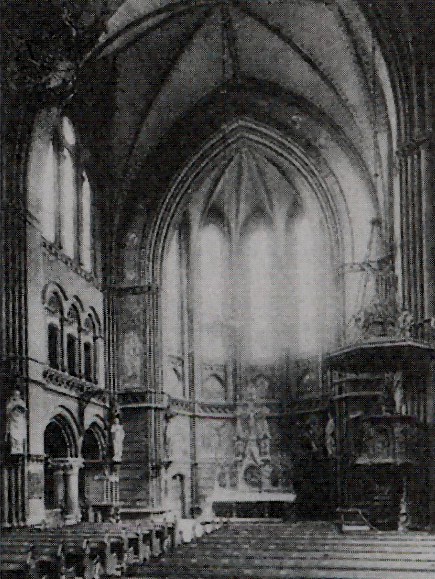 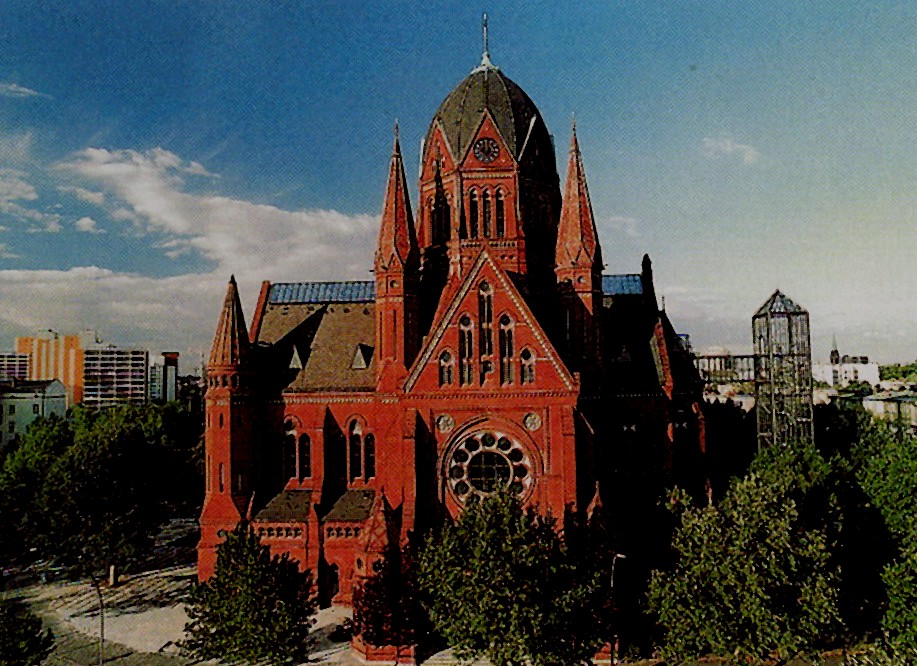 Berlín, kostel sv. Kříže
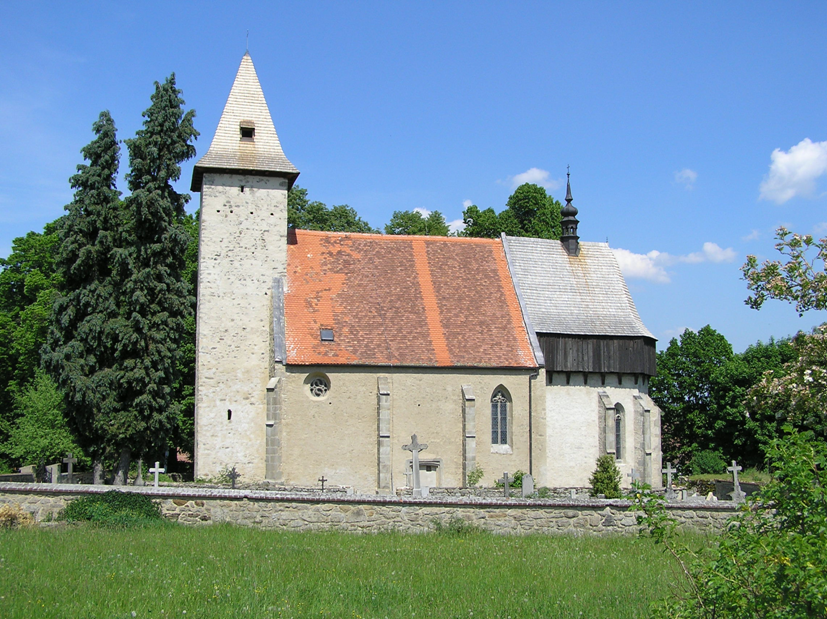 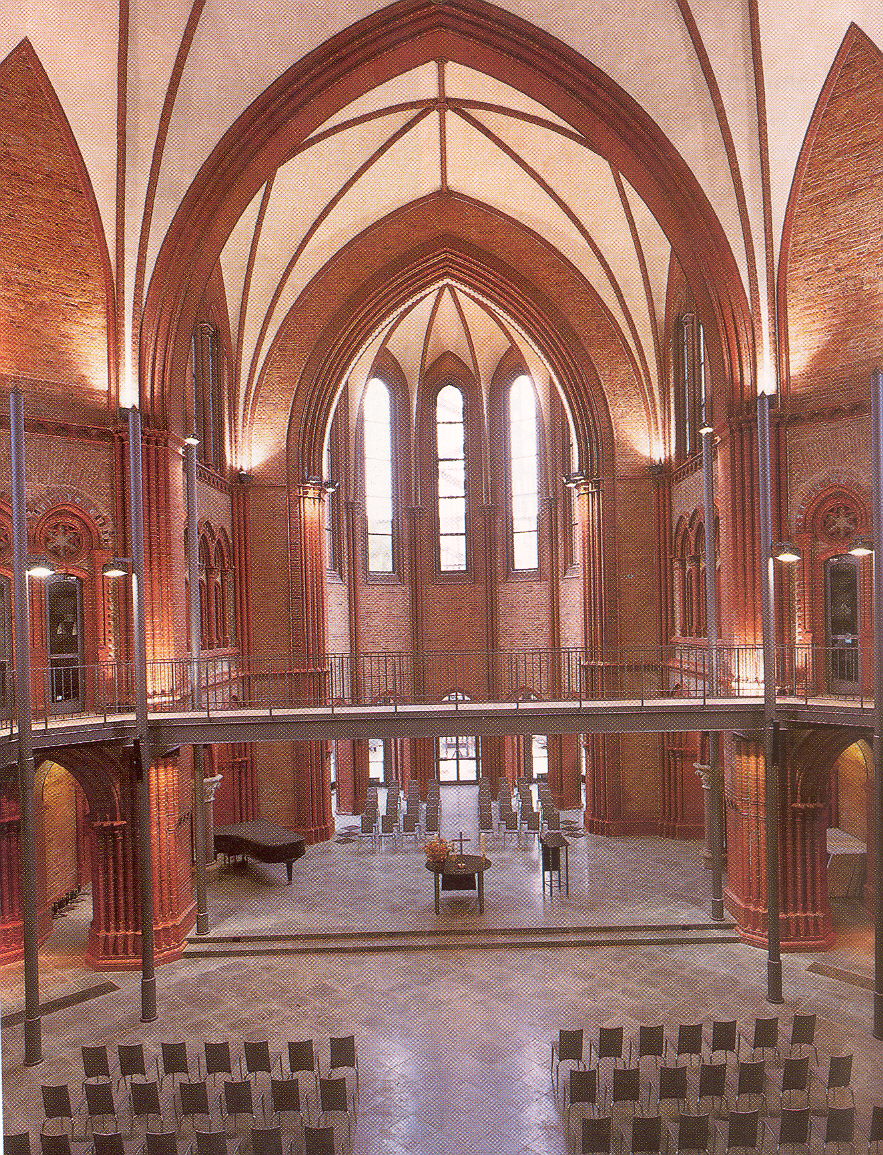 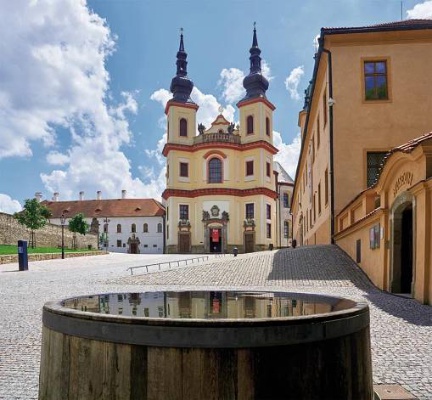 Litomyšl, Piaristický kostel
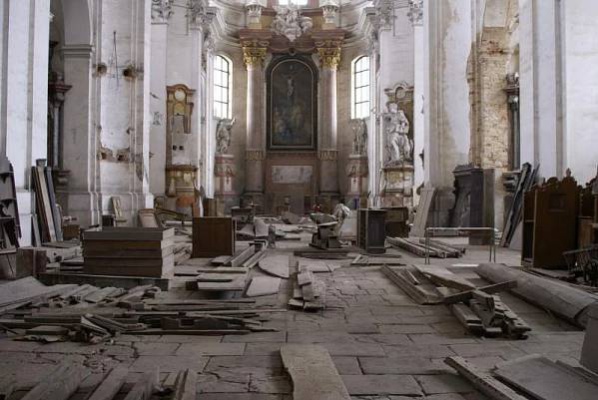 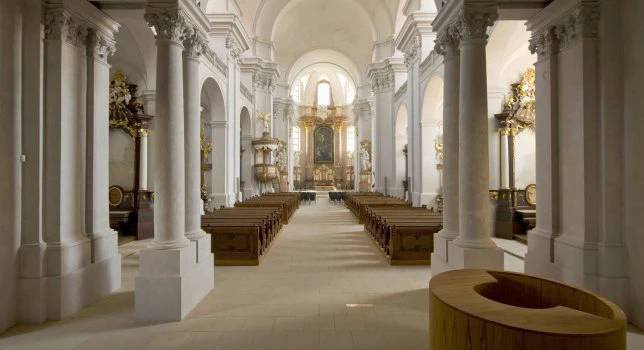 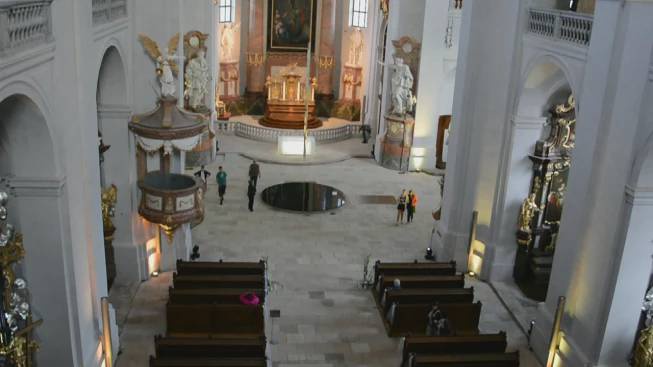 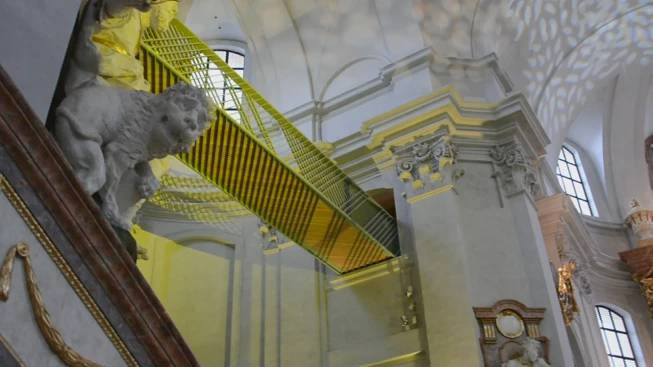 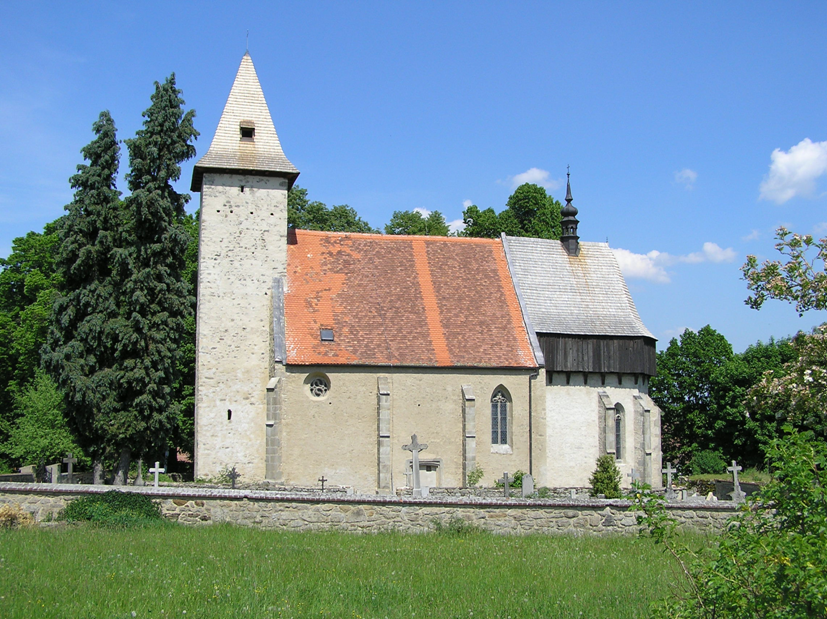 Výstavní prostor
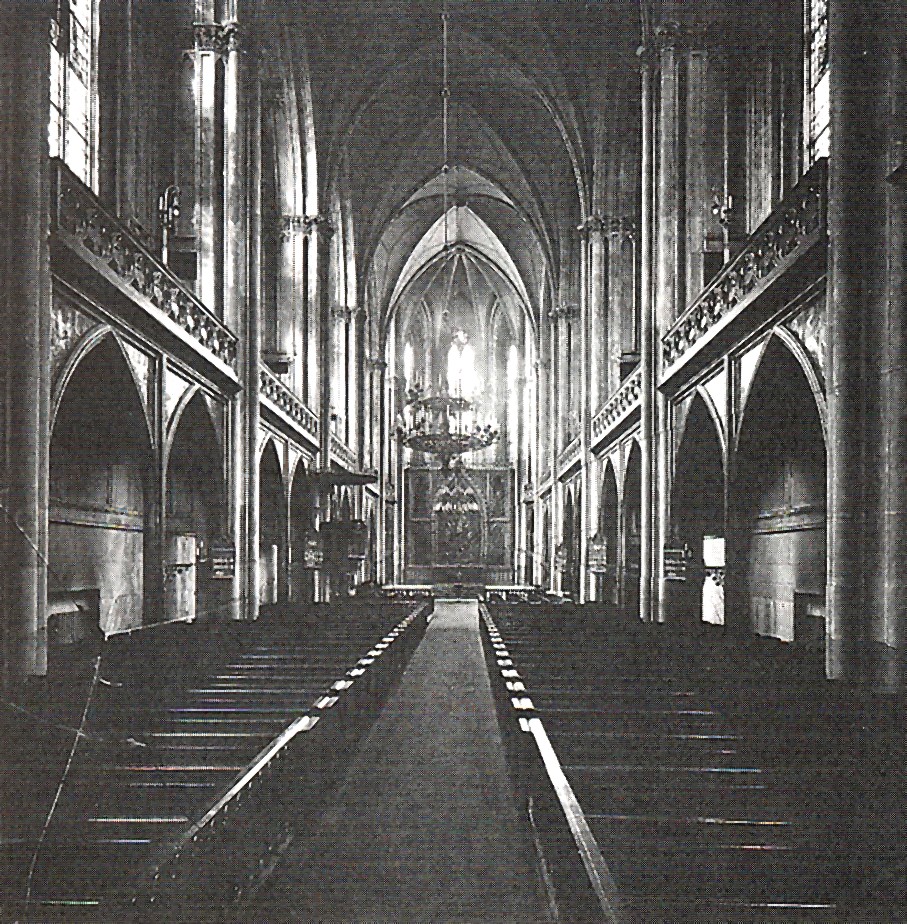 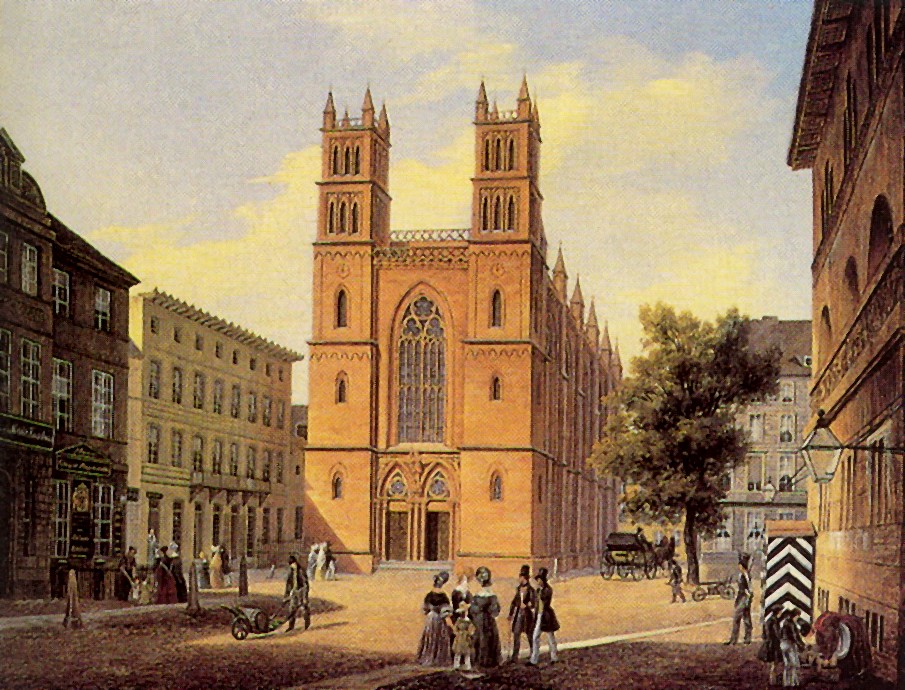 Berlín, kostel sv. Jindřicha
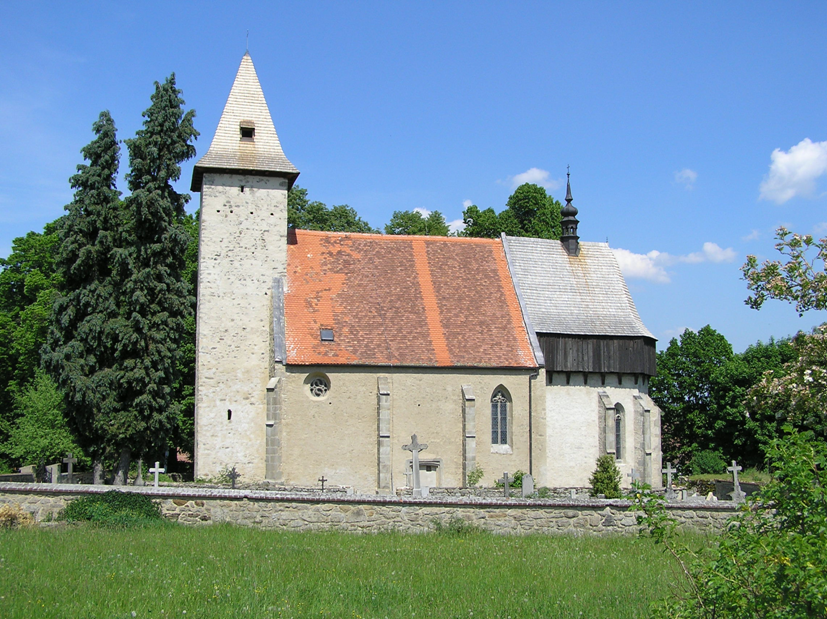 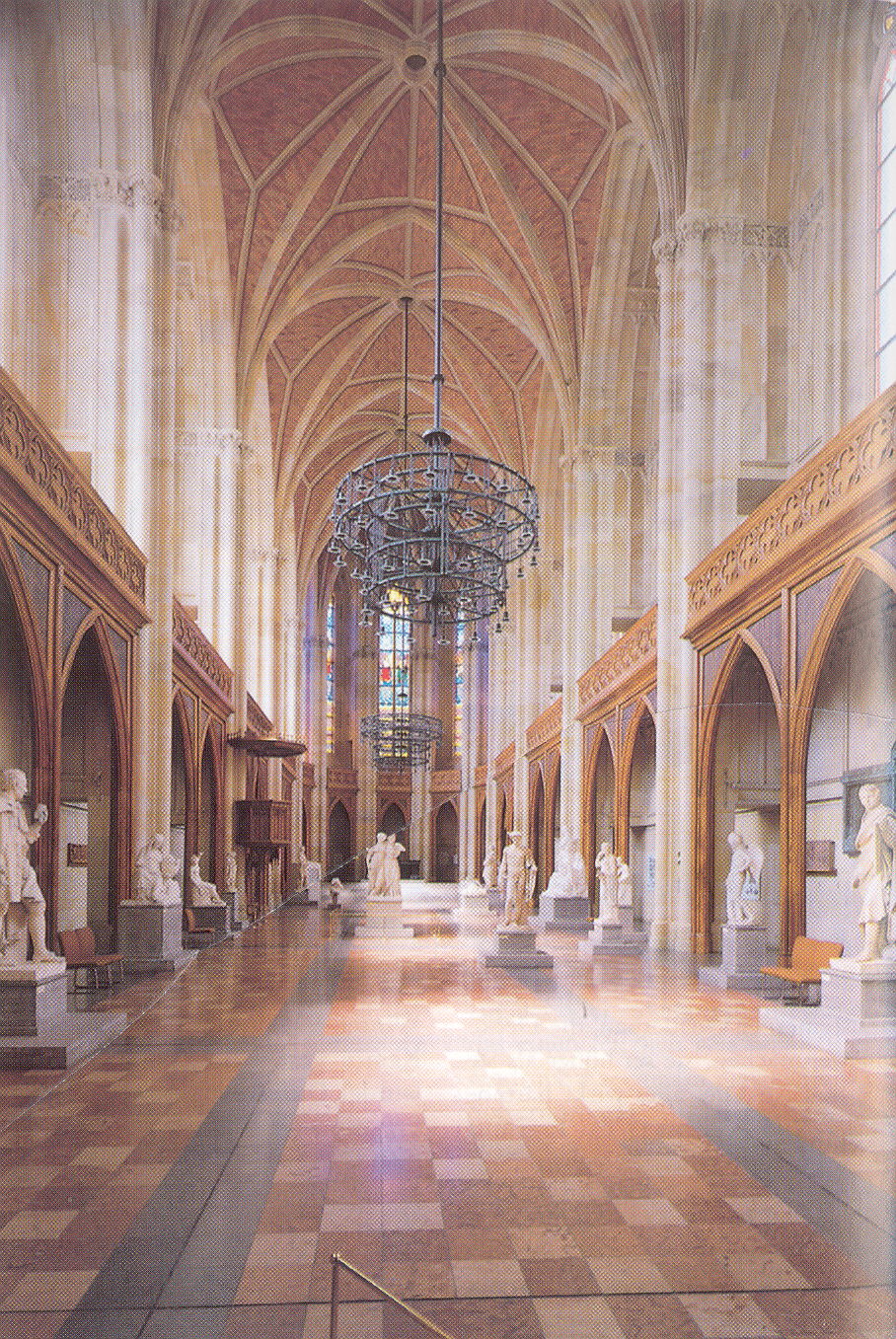 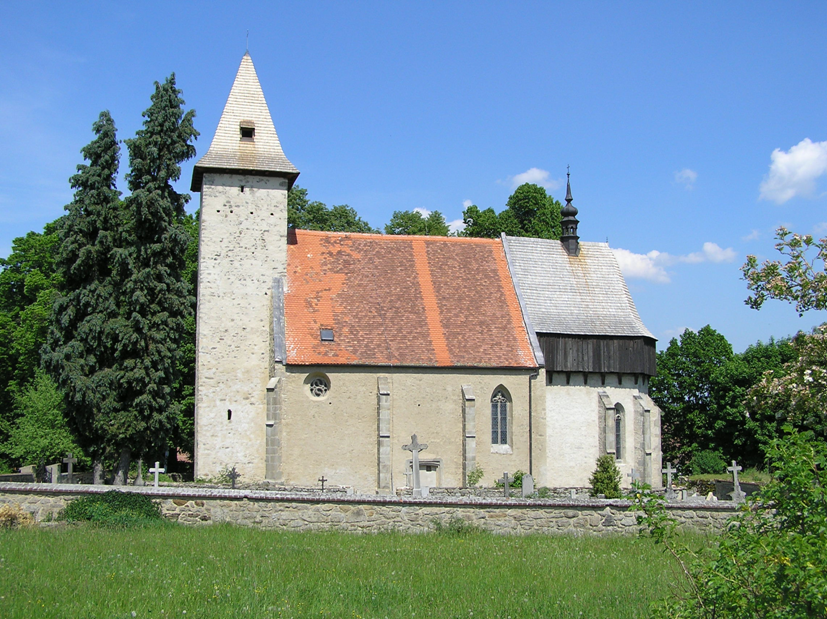 Koncertní prostor
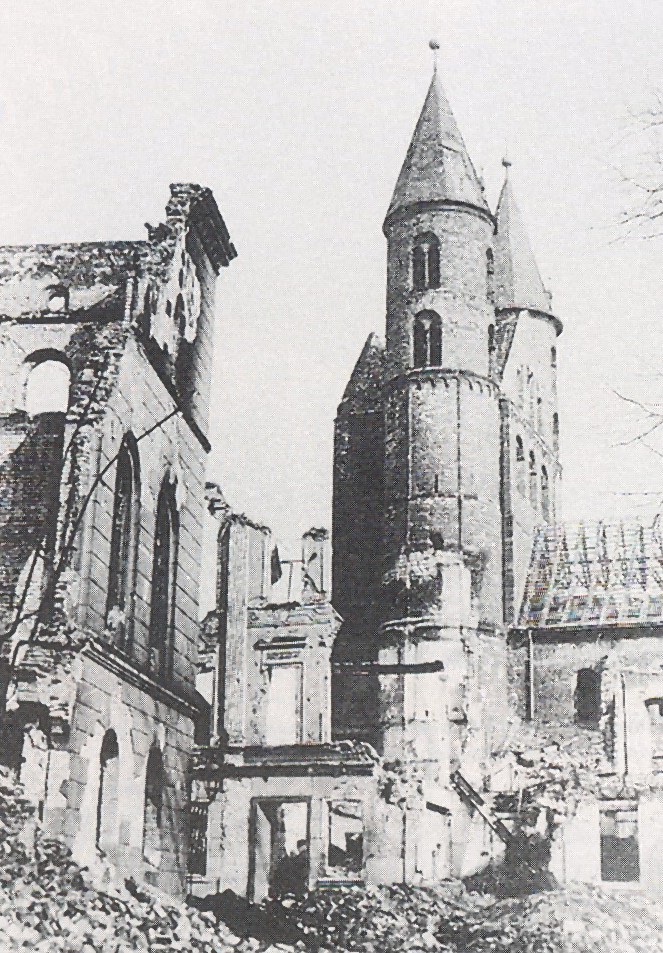 Magdeburg, klášter Panny Marie
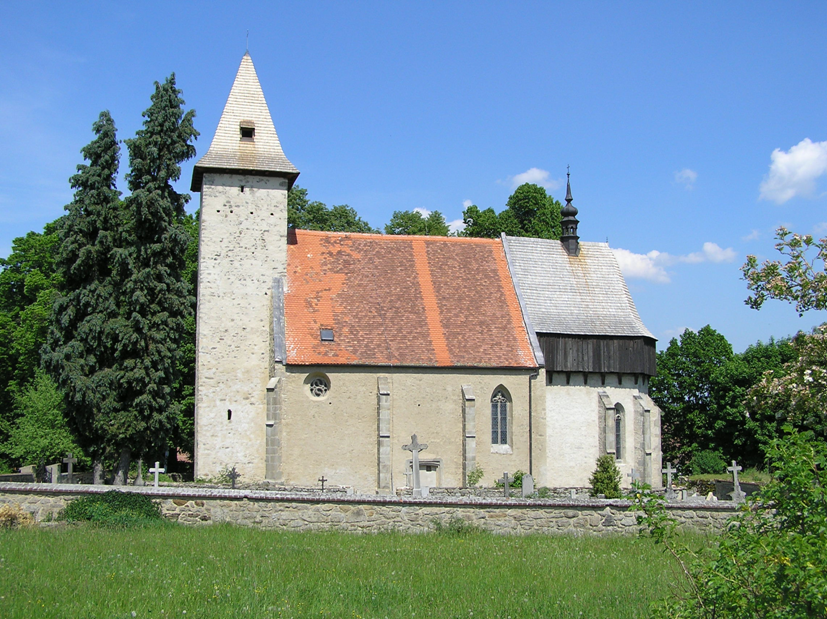 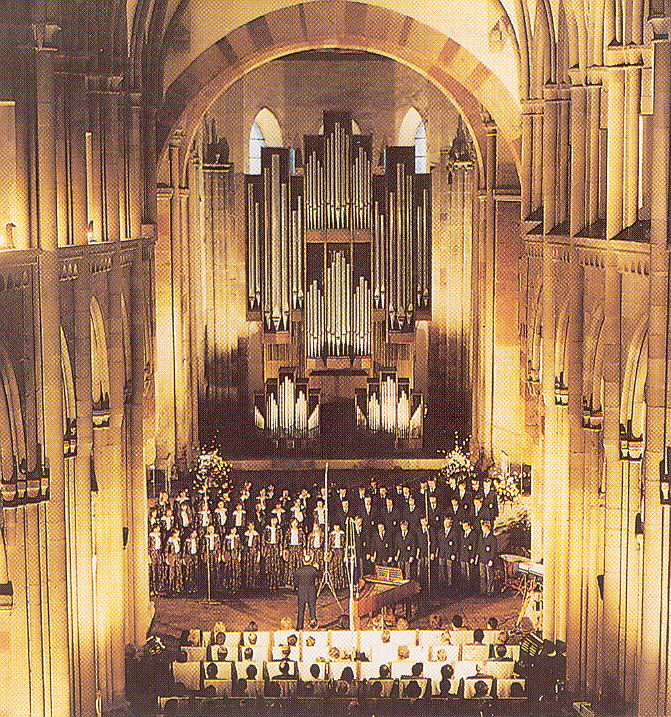 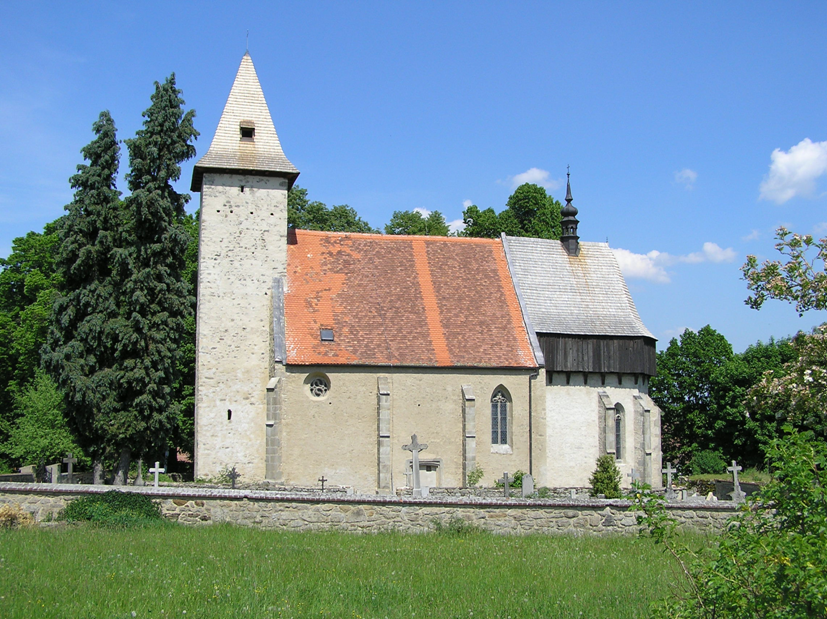 Knihovny
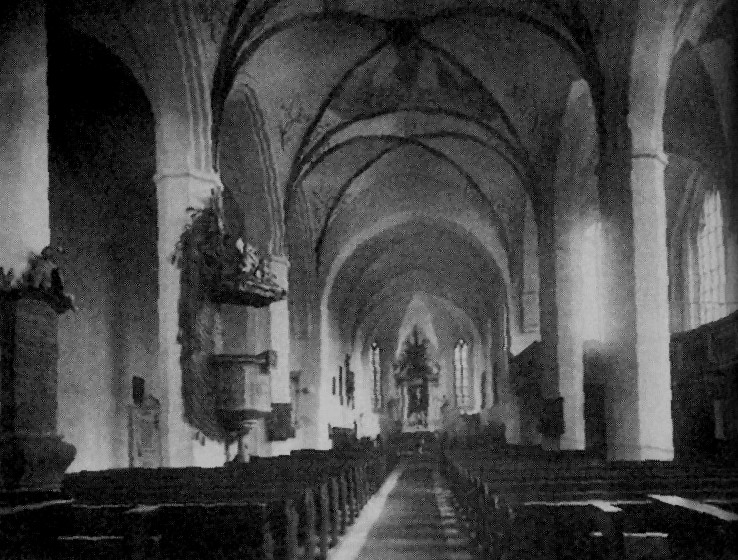 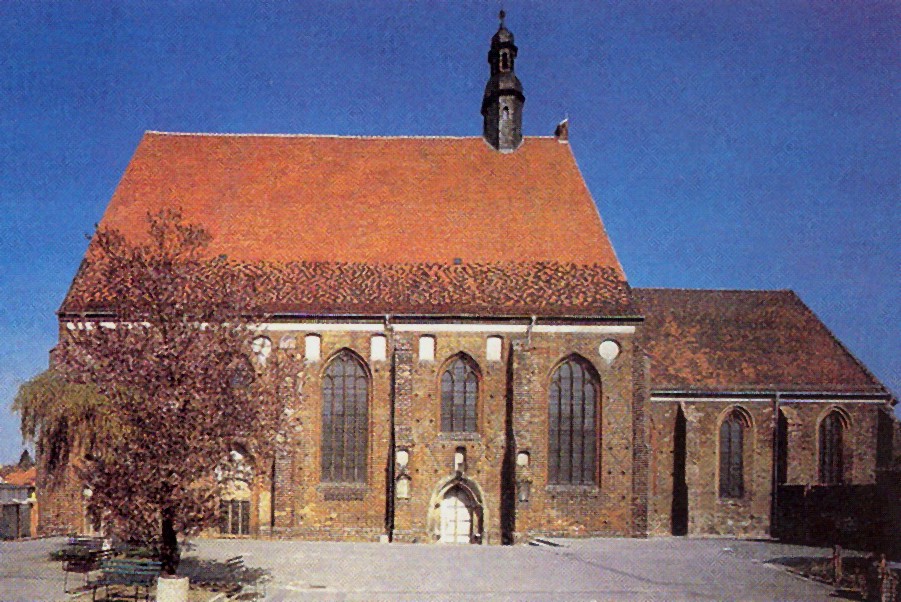 Jüterbog, mnišský klášter
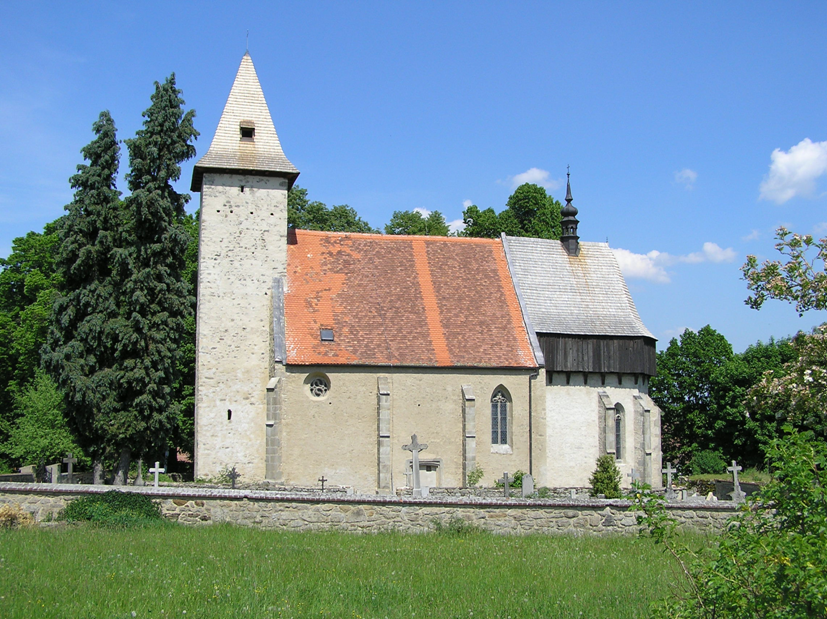 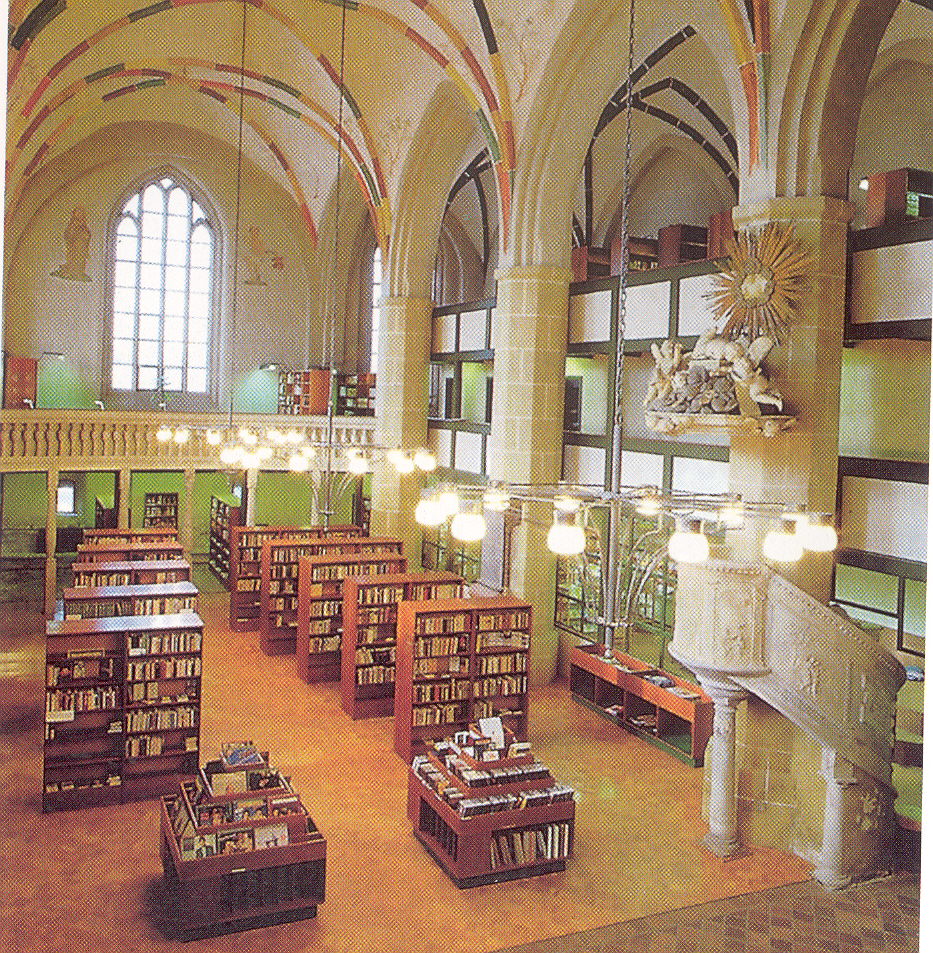 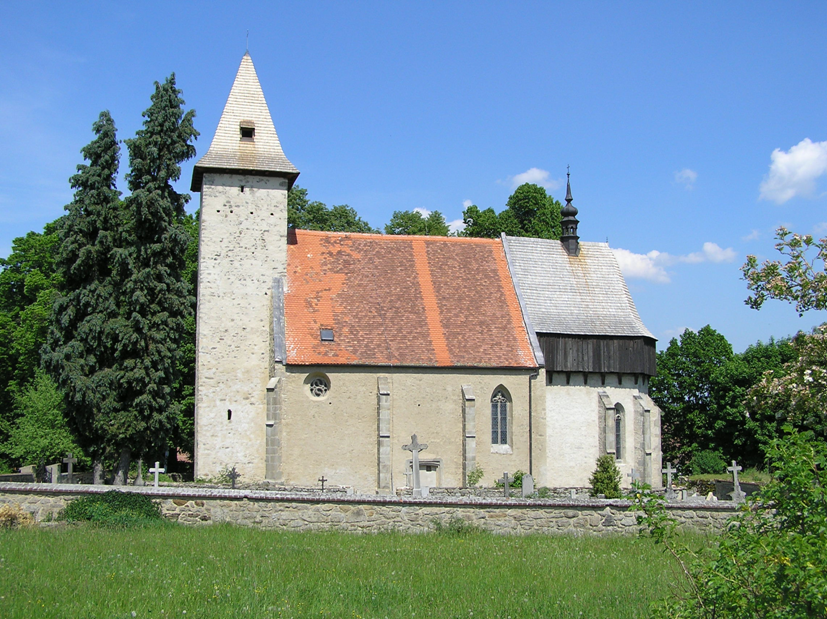 Naprosto nevhodné 
a duchovní 
prostor degradující využití
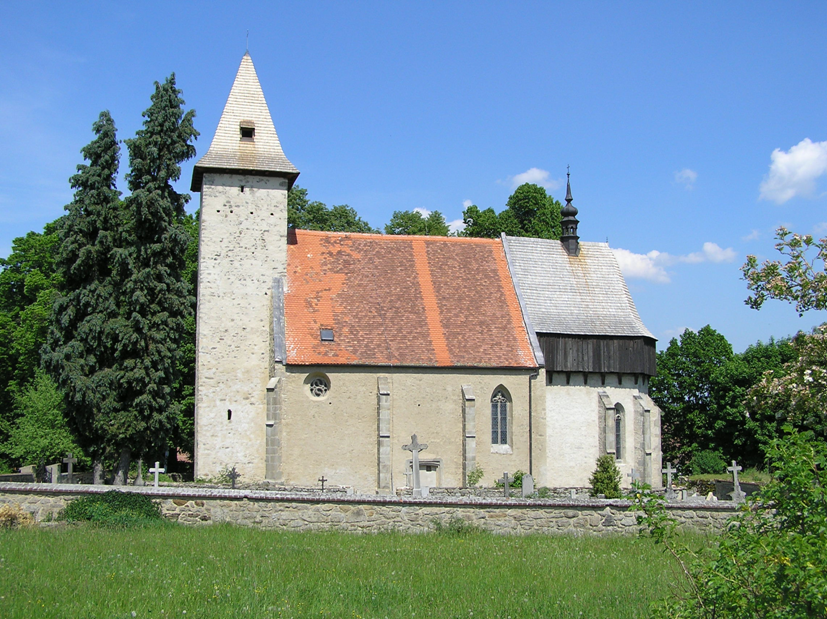 Bydlení
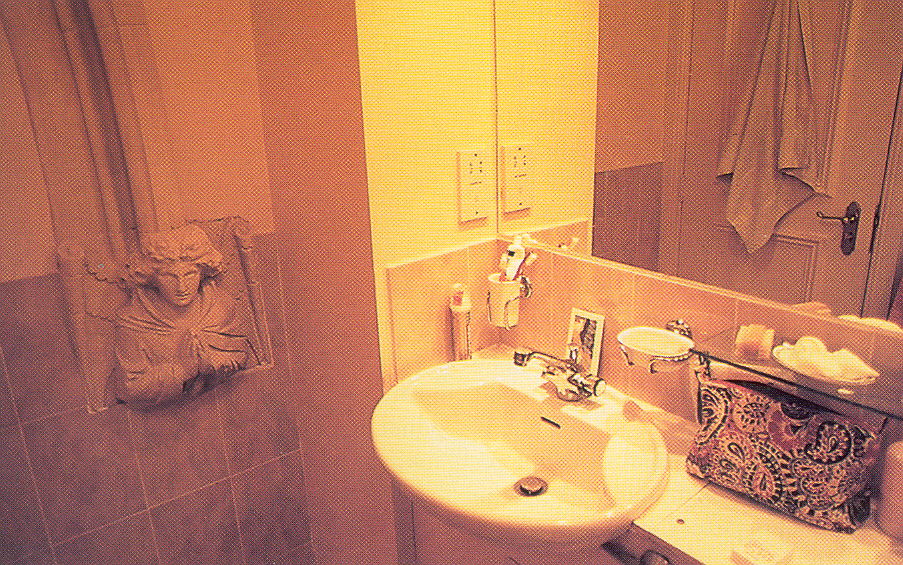 Londýn, kostel sv. Stefana
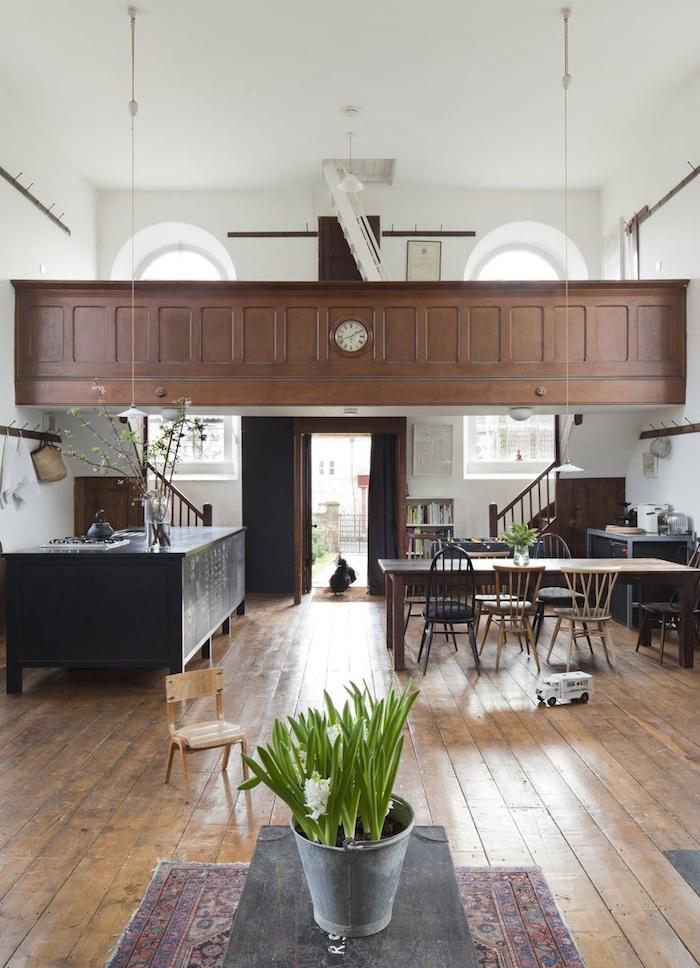 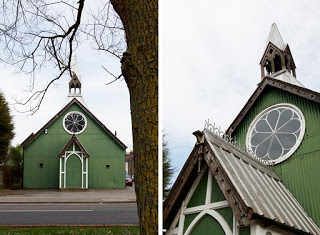 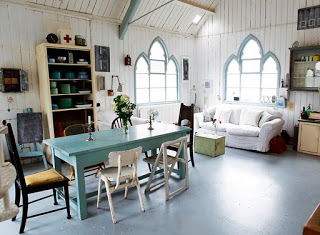 V. Británie, Kent
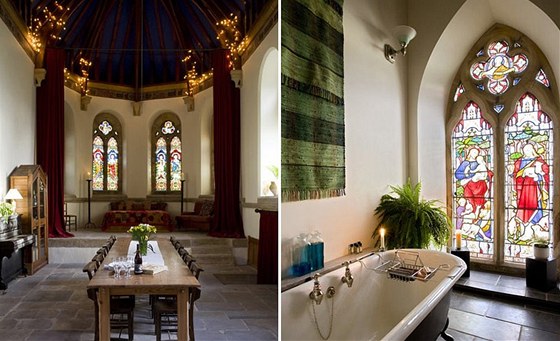 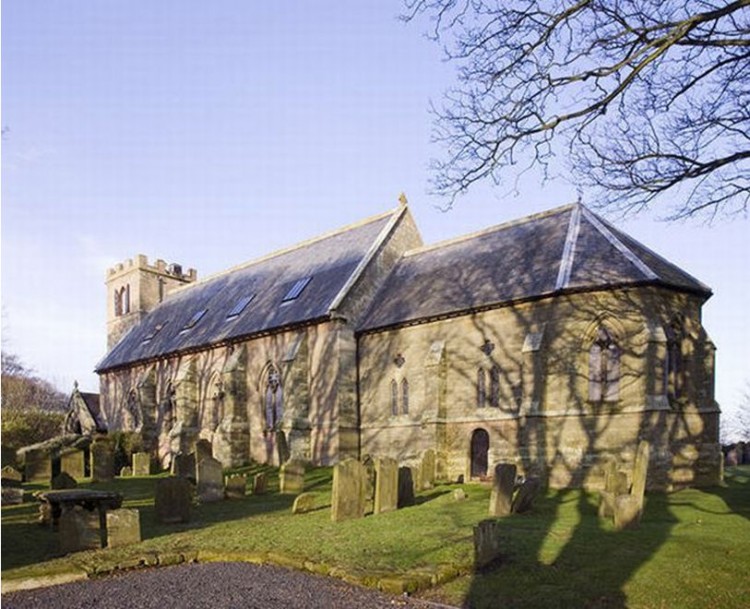 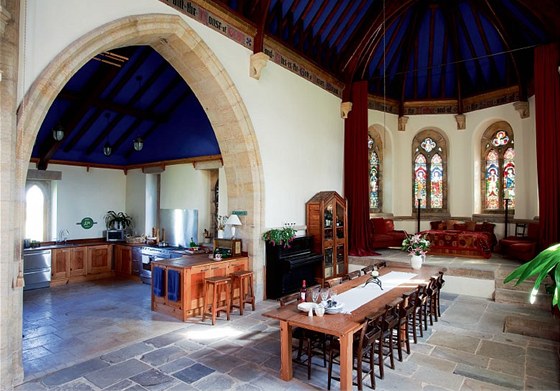 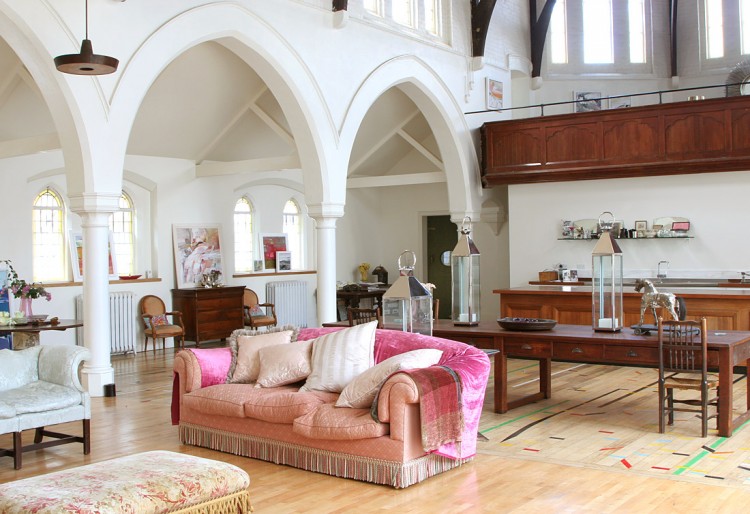 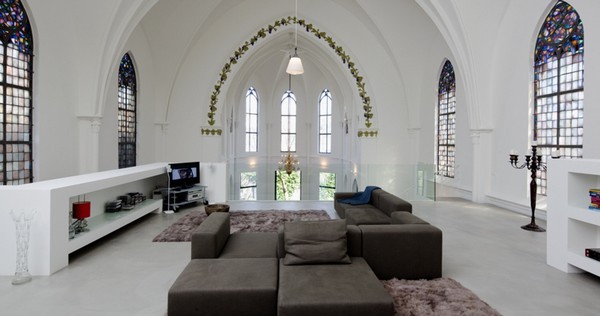 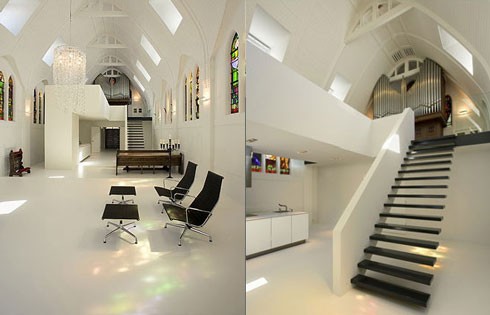 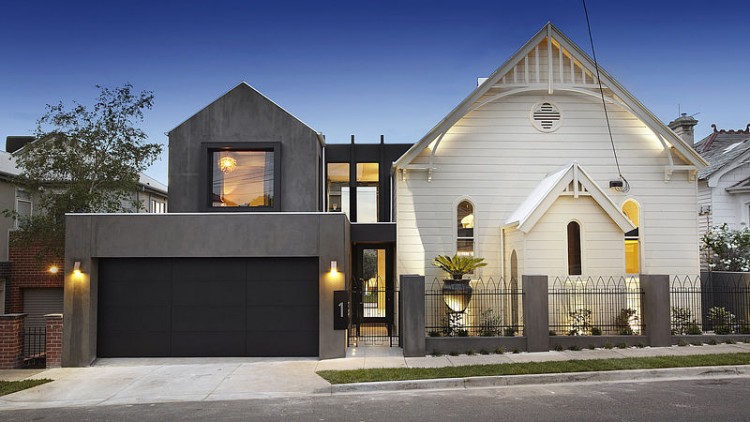 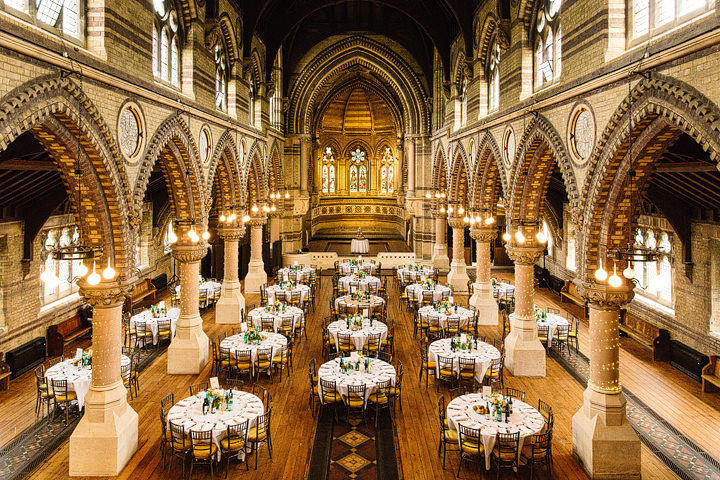 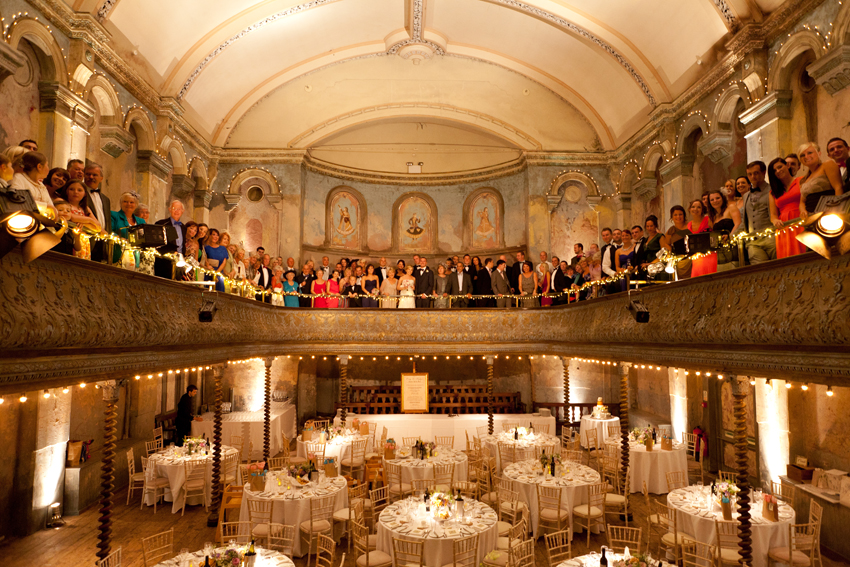 Wilton‘ s Music Hall, Londýn
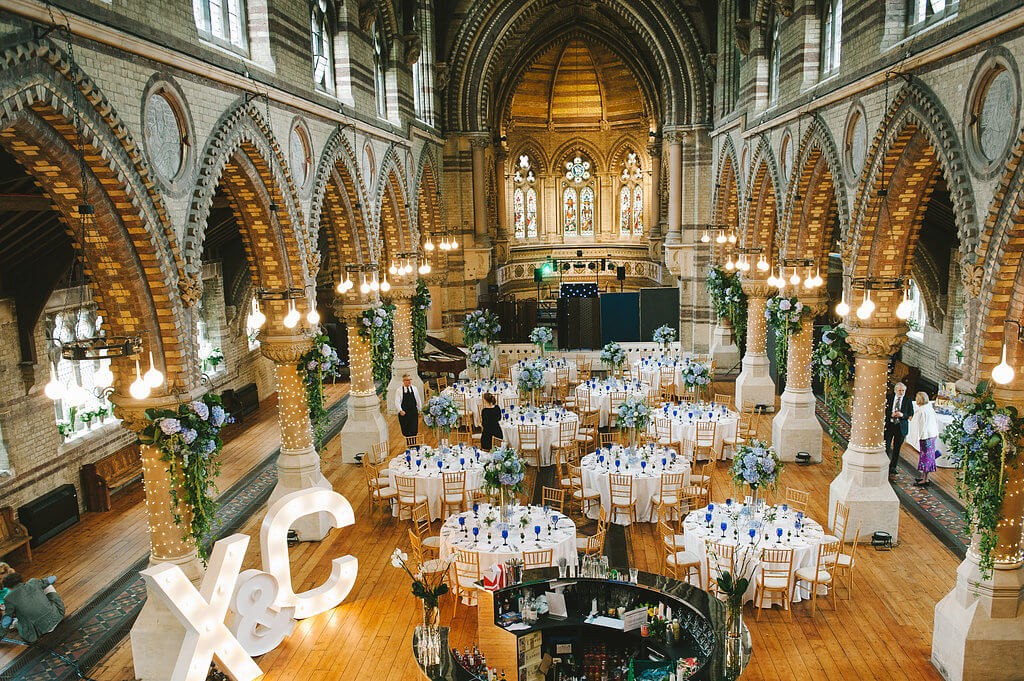 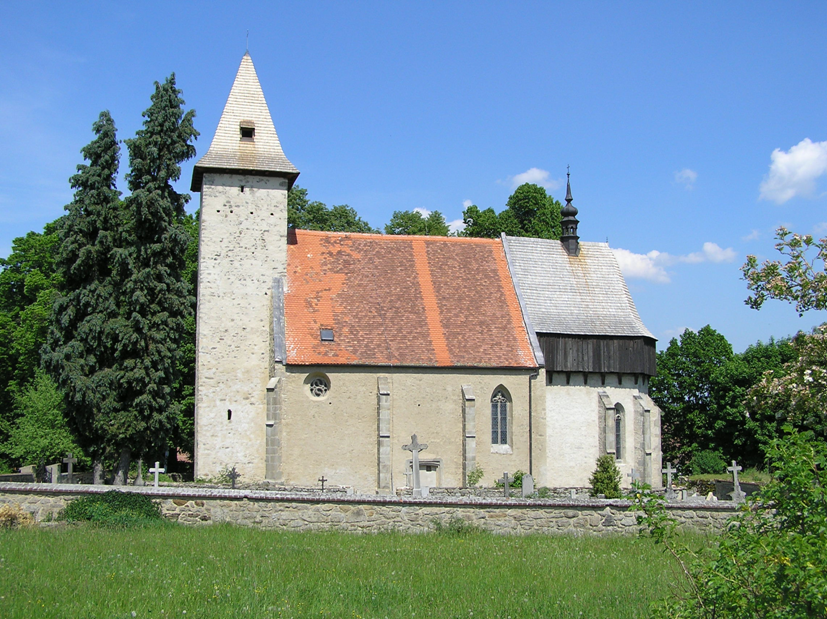 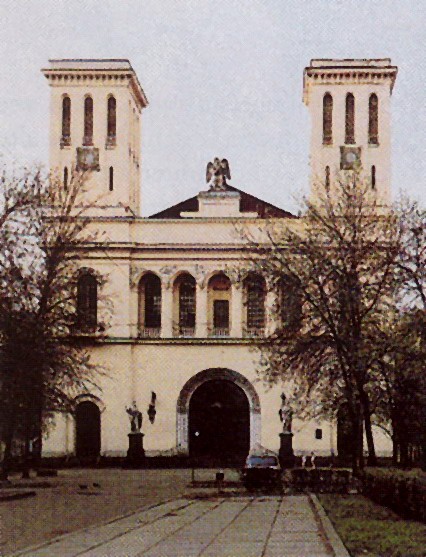 St. Petersburg, kostel sv. Petra a Pavla
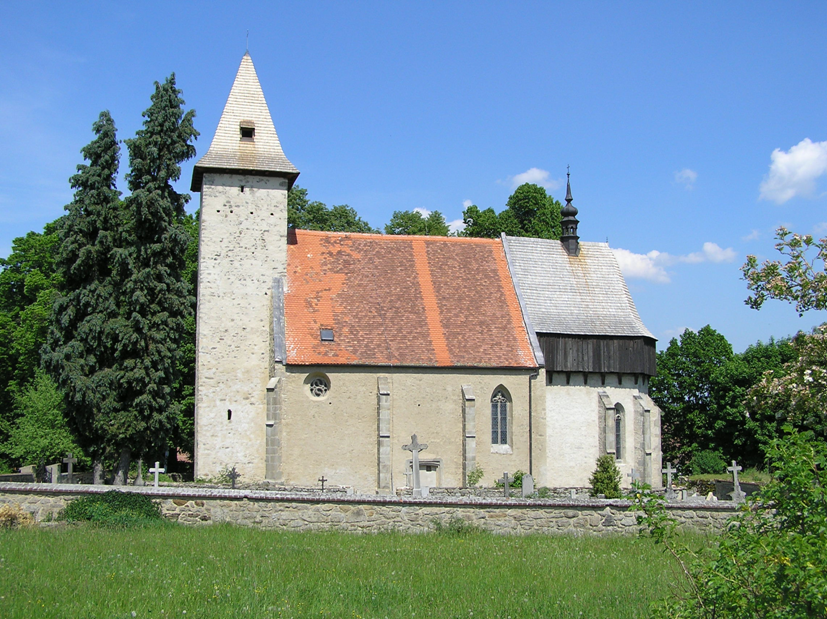 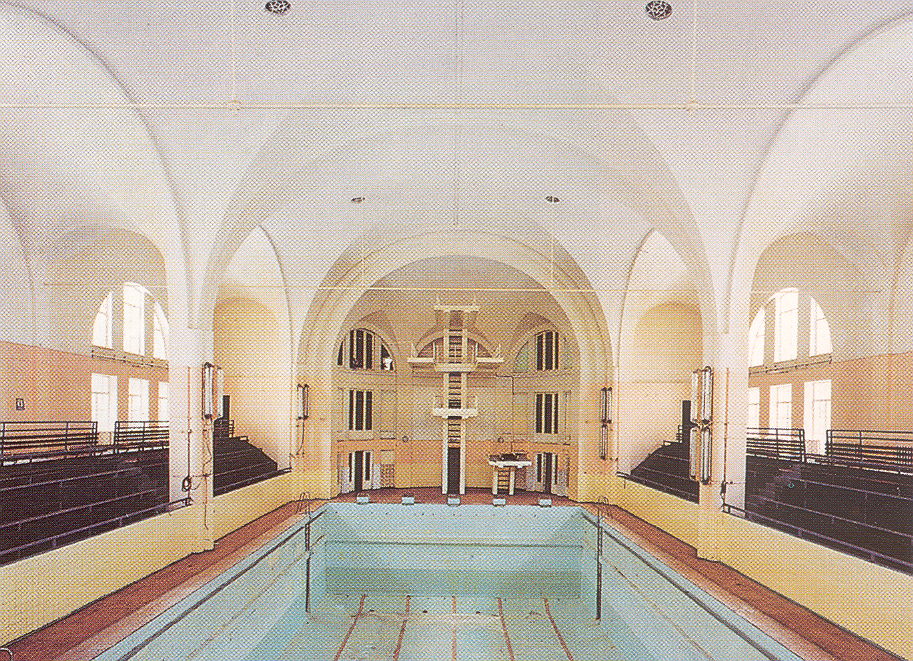 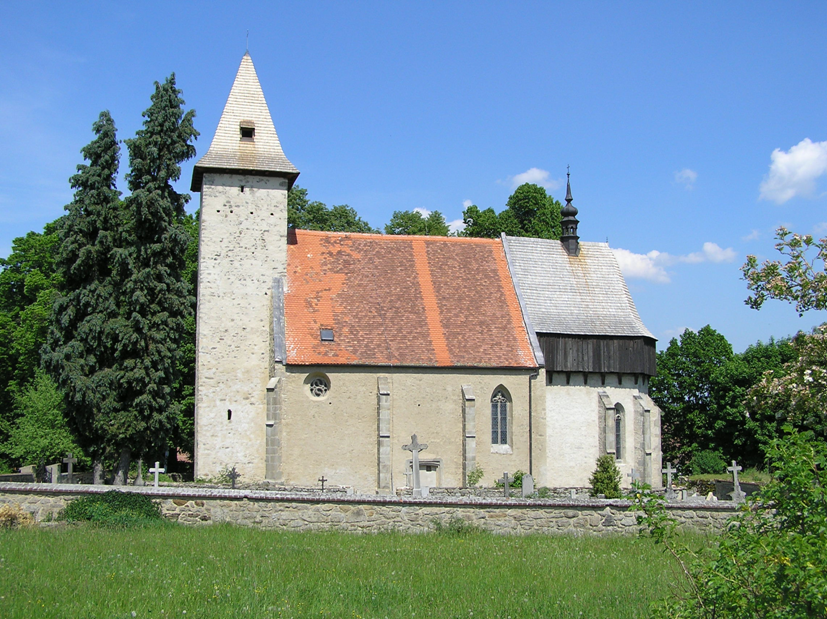 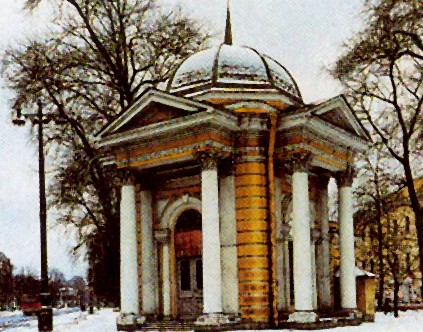 St. Petersburg
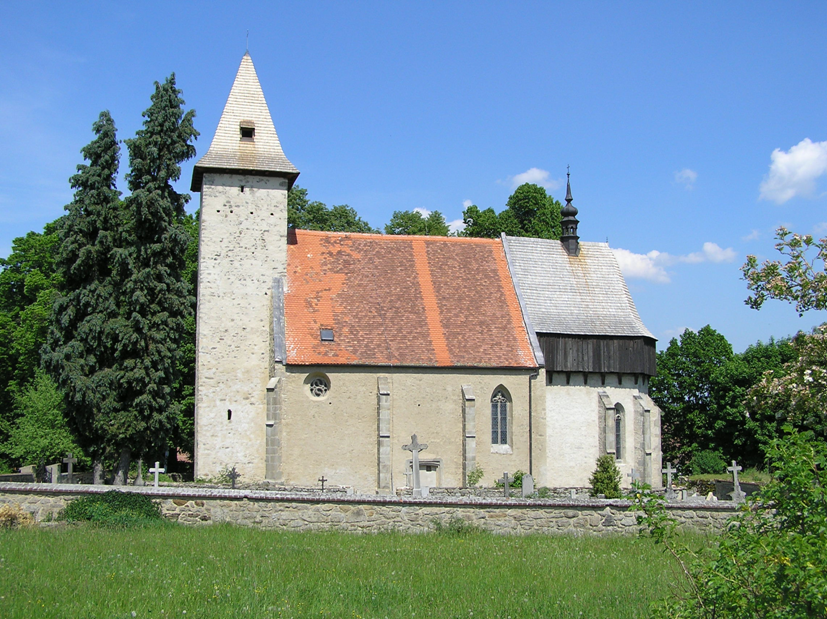 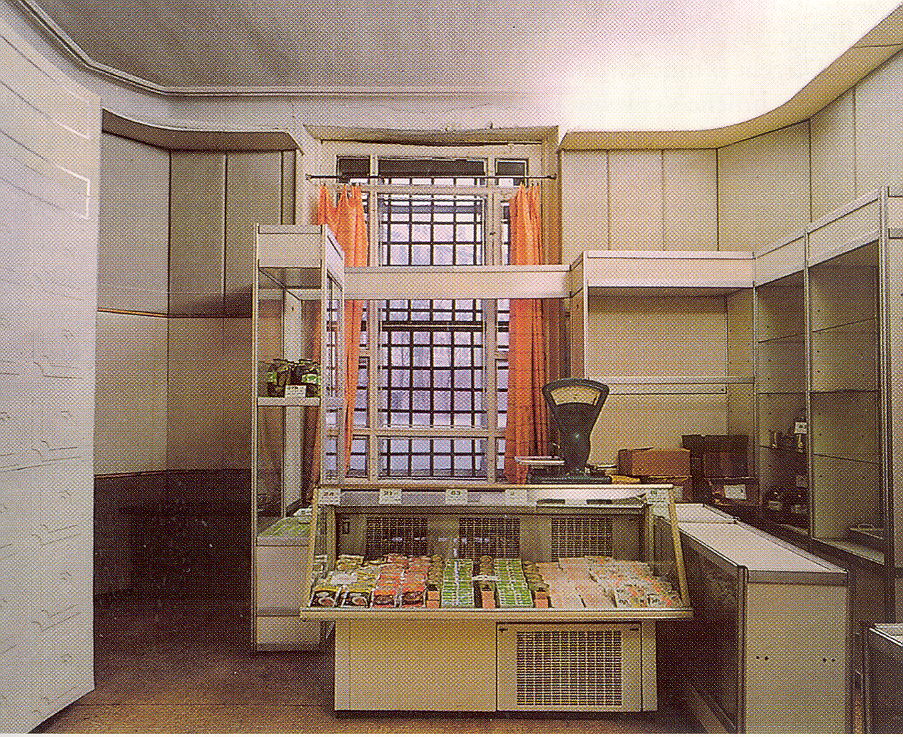 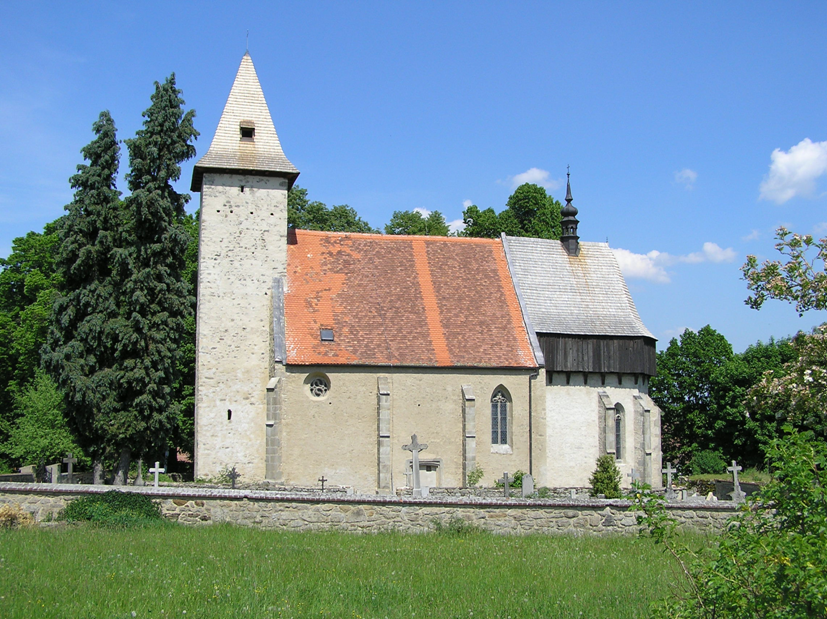 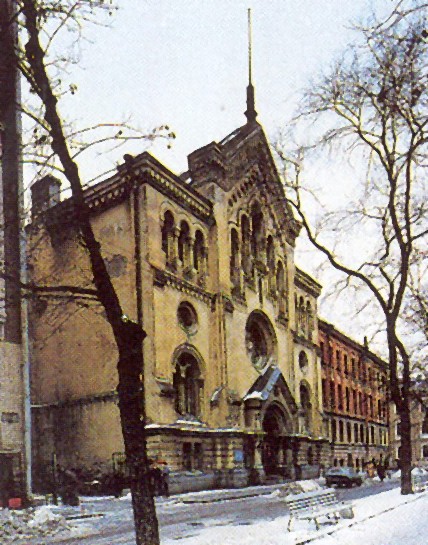 St. Petersburg
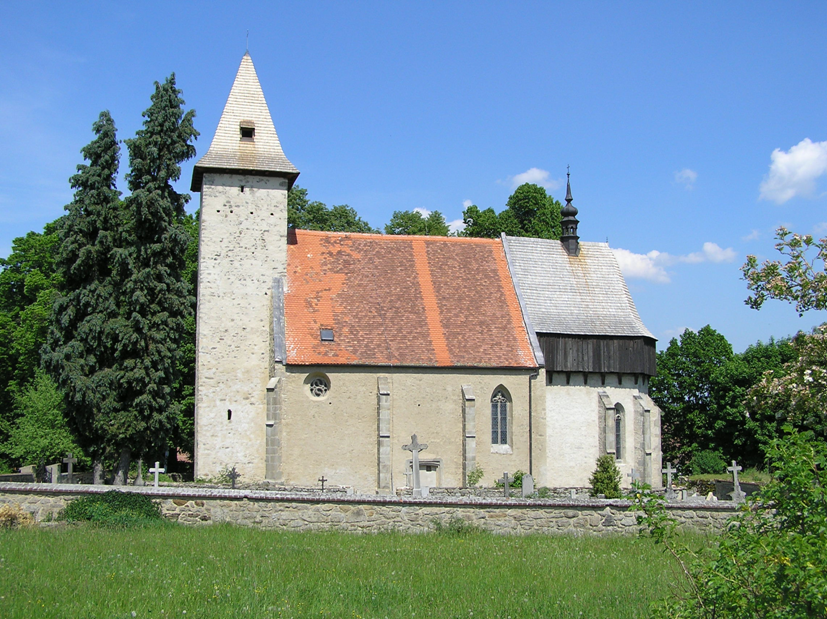 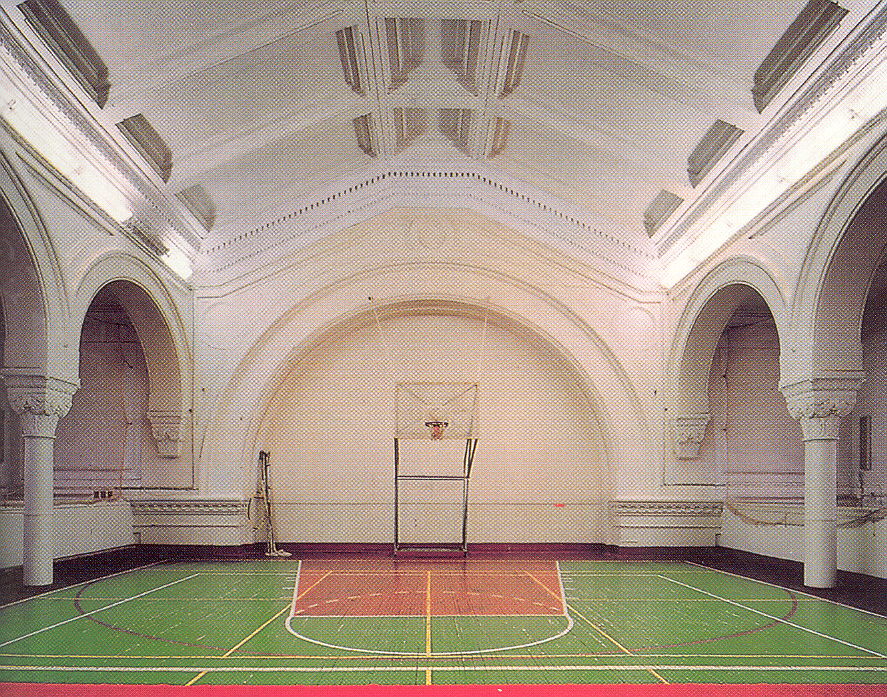 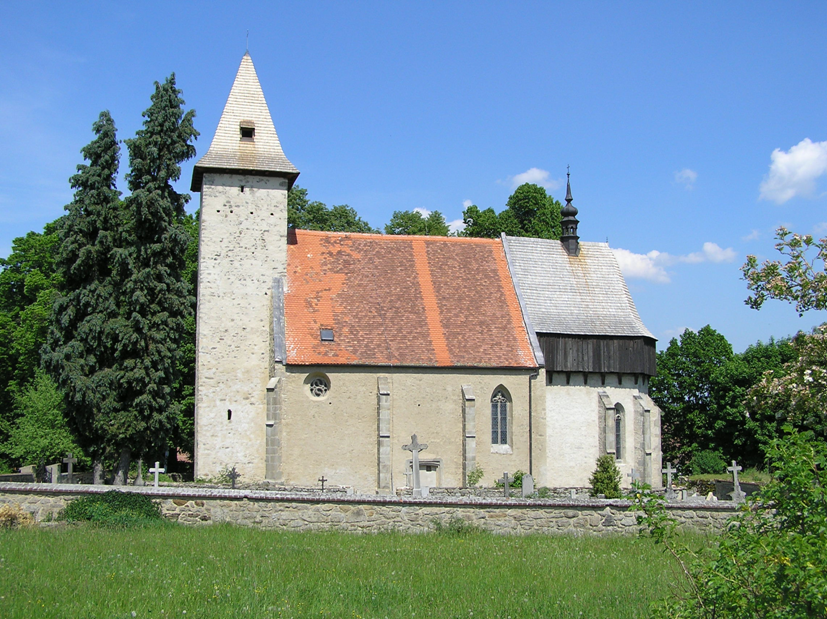 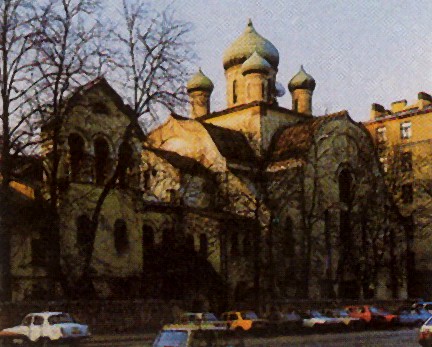 St. Petersburg
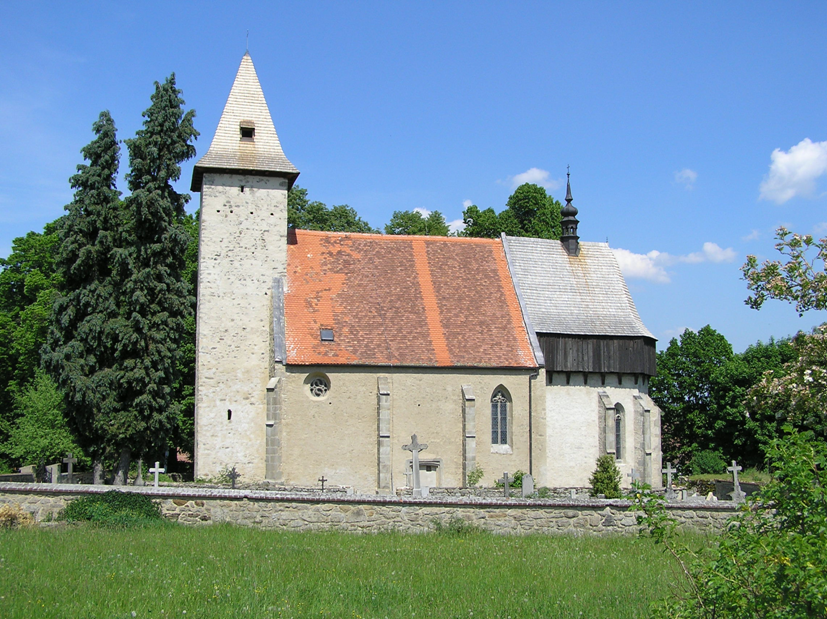 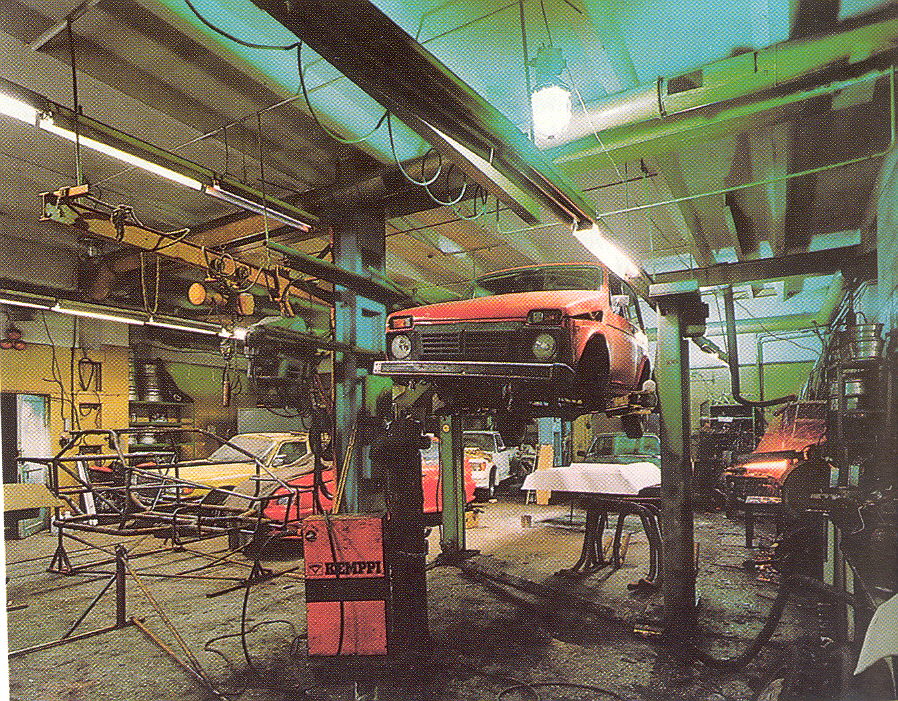 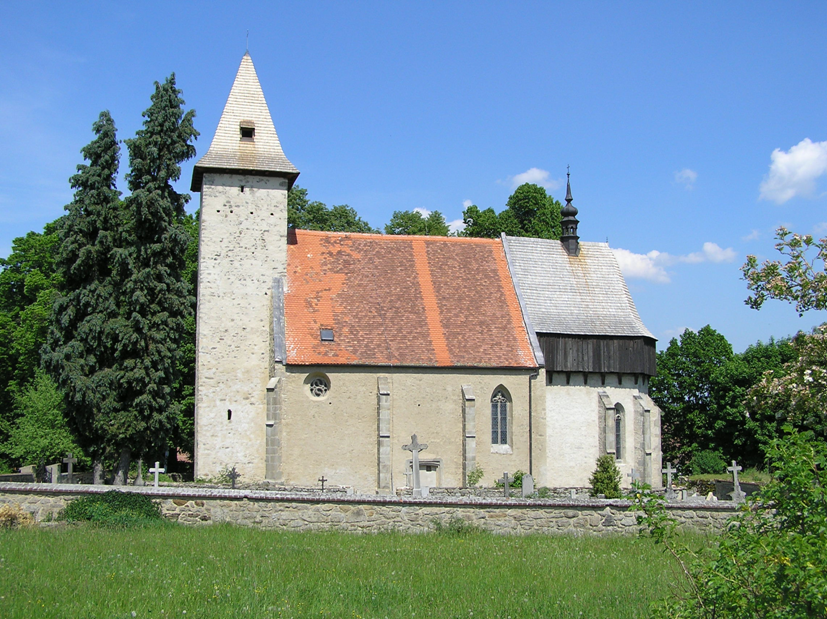 Kláštery
zvláštní a samostatná kategorie 
   církevních památek
doplácí zejména na skutečnost, že se jedná
   většinou o větší areály a komplexy budov, 
   kde  jsou potřebné obrovské finanční částky 
   na obnovu
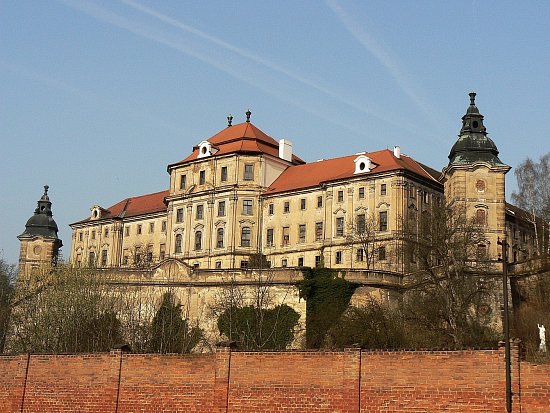 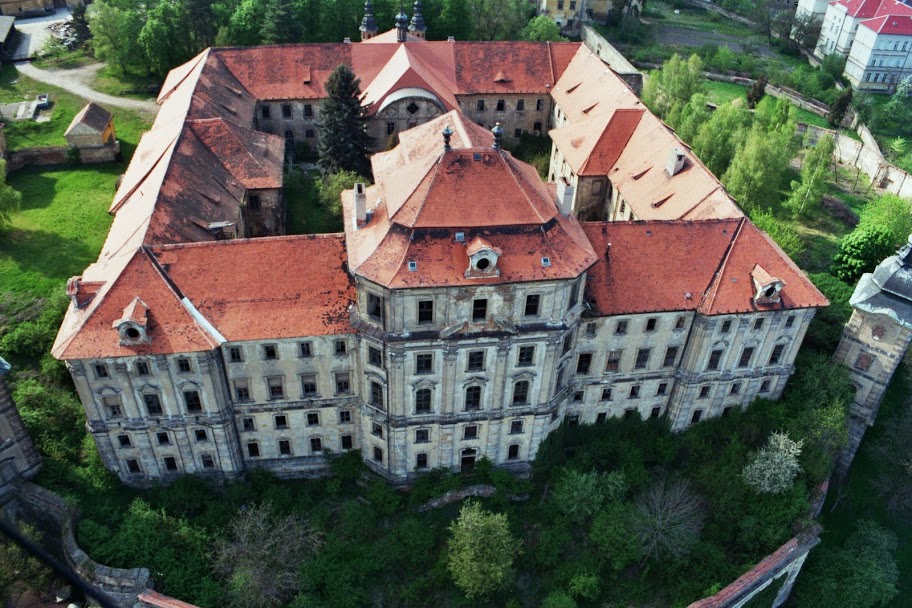 Chotěšov
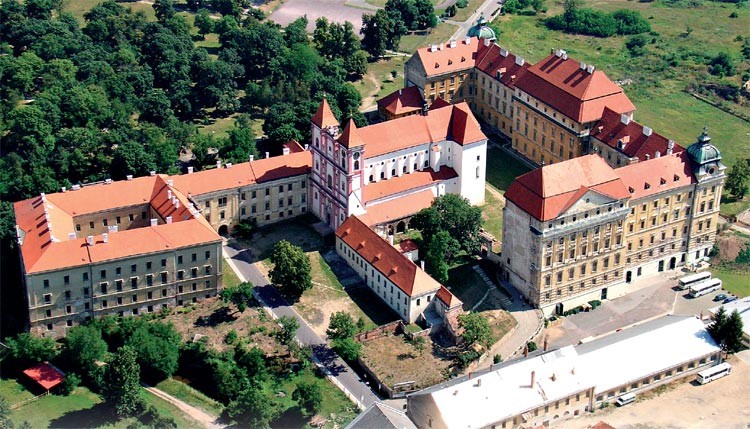 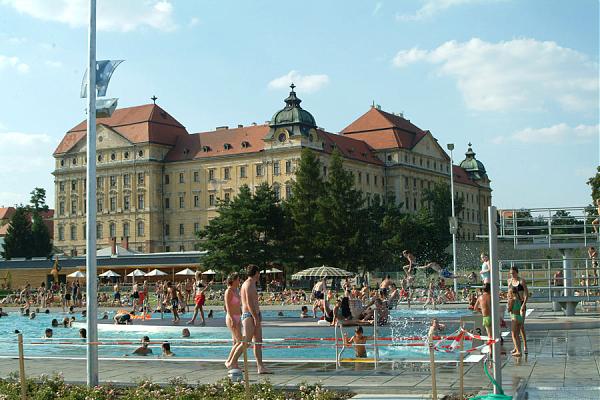 Znojmo – klášter Louka
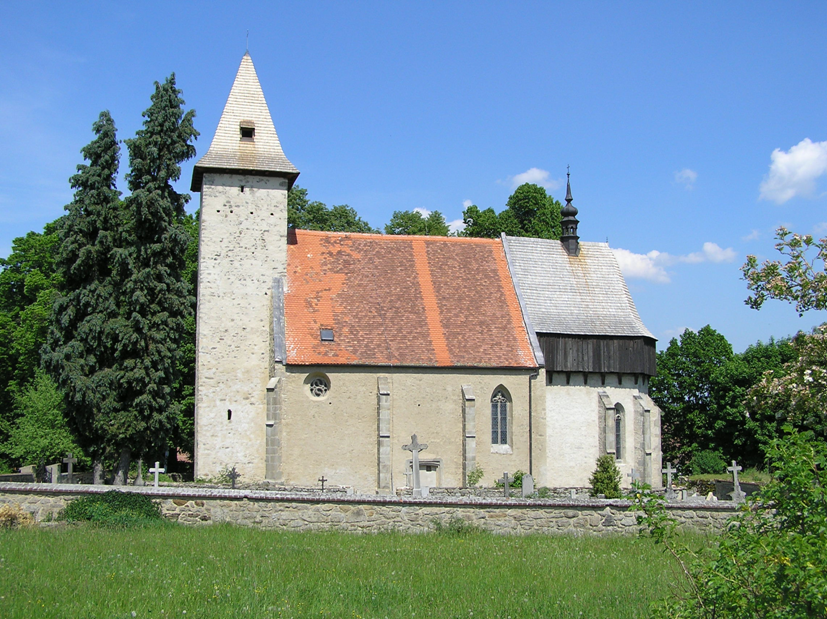 Hřbitovy
areály, které si svou funkci podržely do 
    současnosti (pakliže nebyly zrušeny)
ve většině případů jsou dnes ve 
    vlastnictví obcí a měst, které je spravují
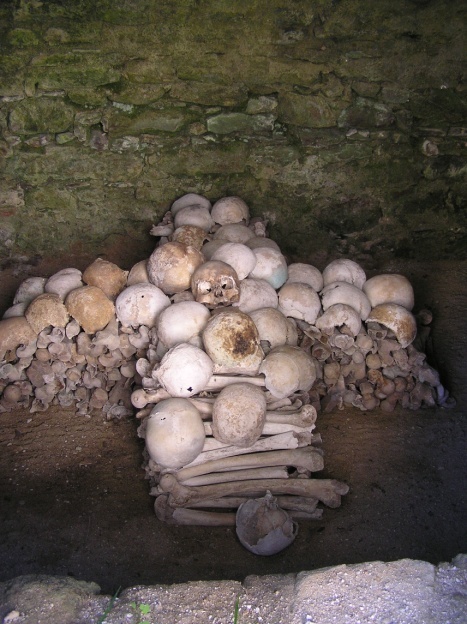 Lidéřovice, kostnice
Příklady využití některýchsakrálních památekv České republice
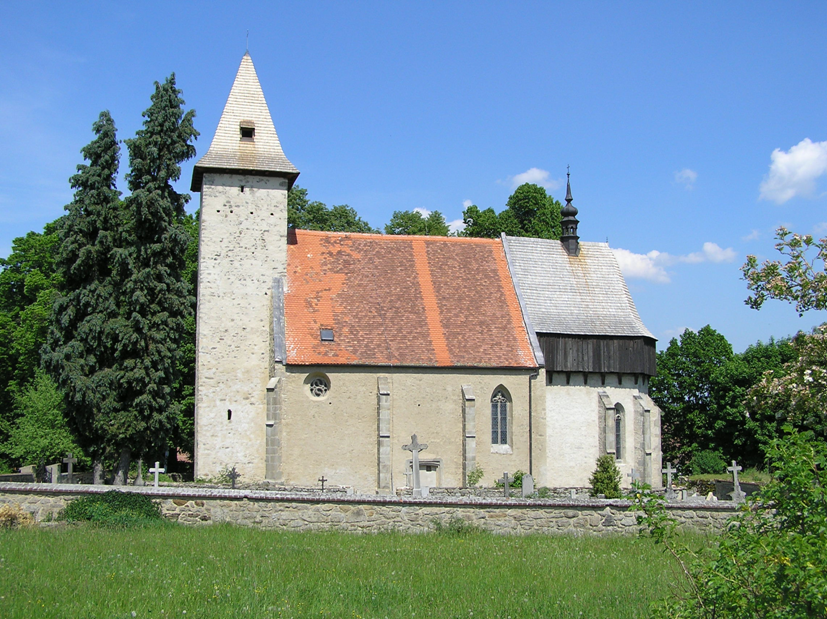 Horní hrad (Hauenstein)
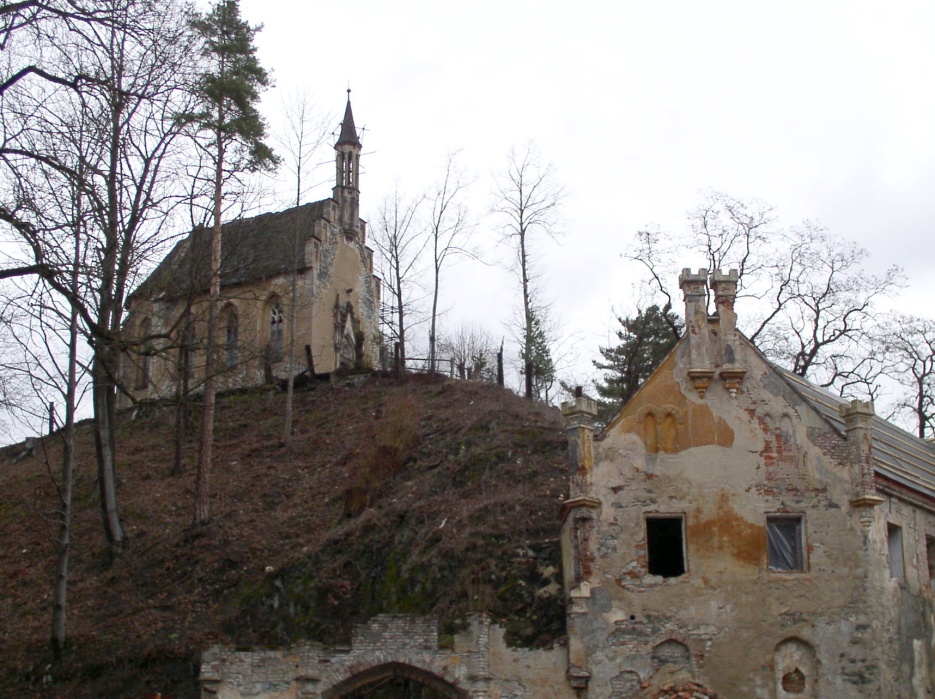 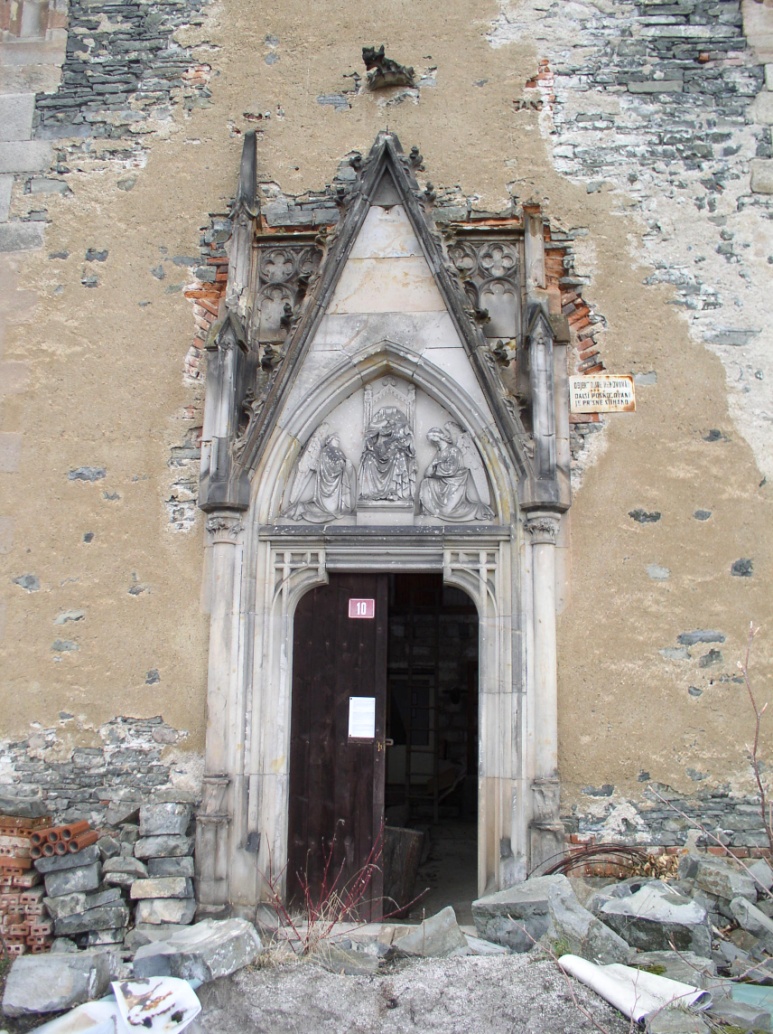 Novogotická kaple Zvěstování Panny Marie 
vystavěná dle návrhu B. Gruebera v roce 1851
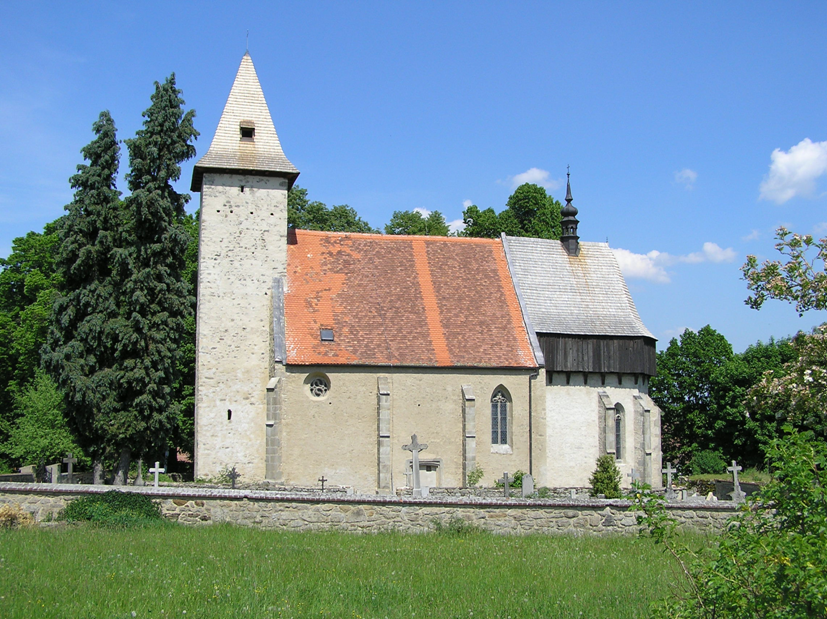 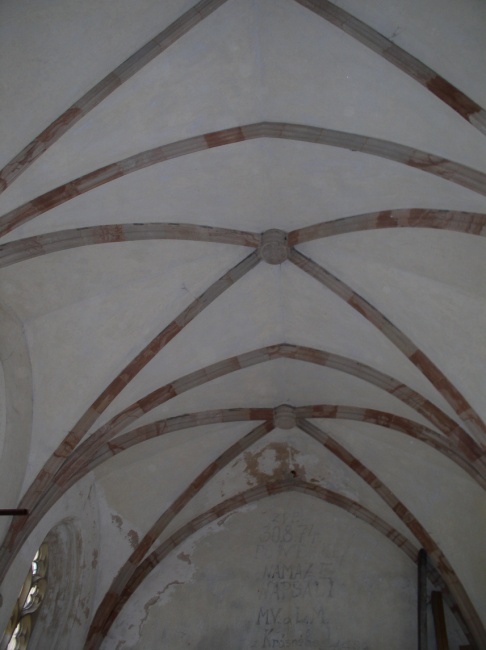 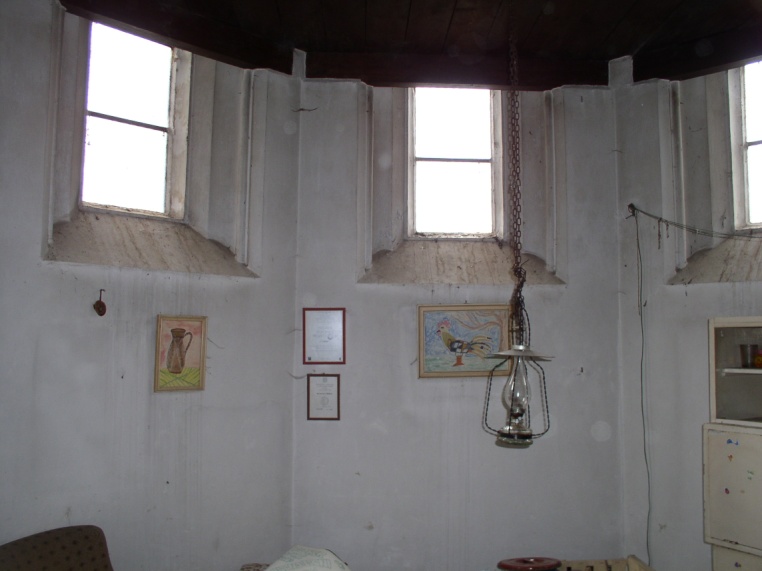 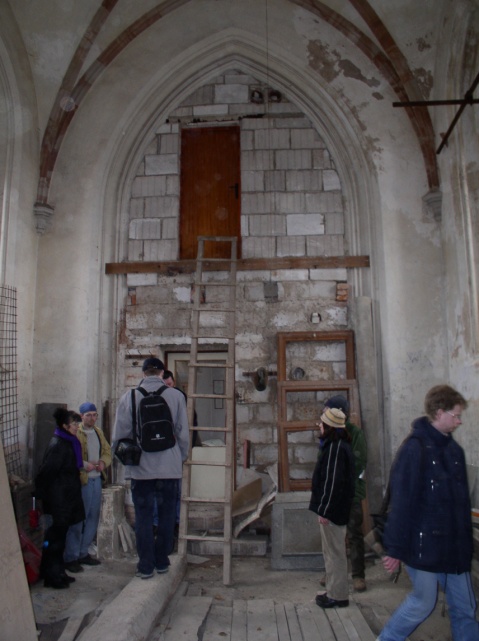 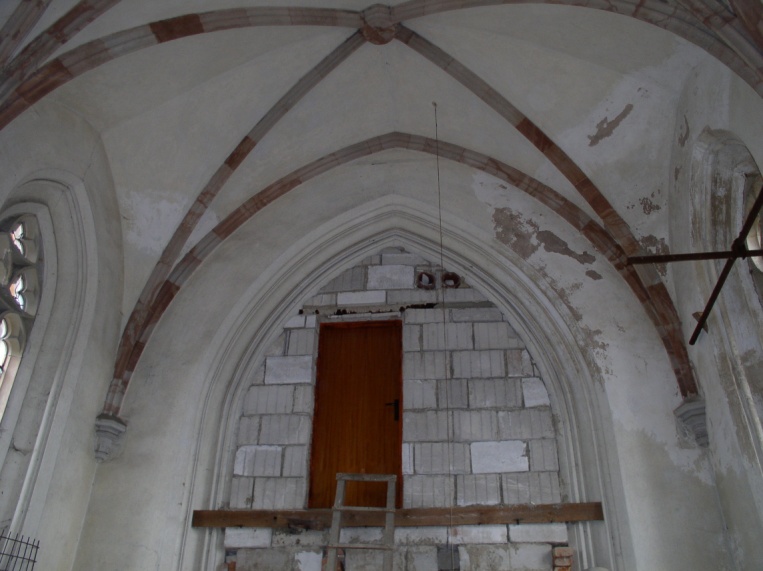 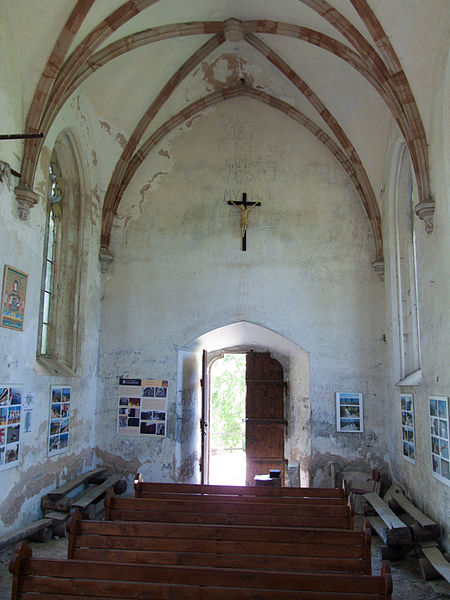 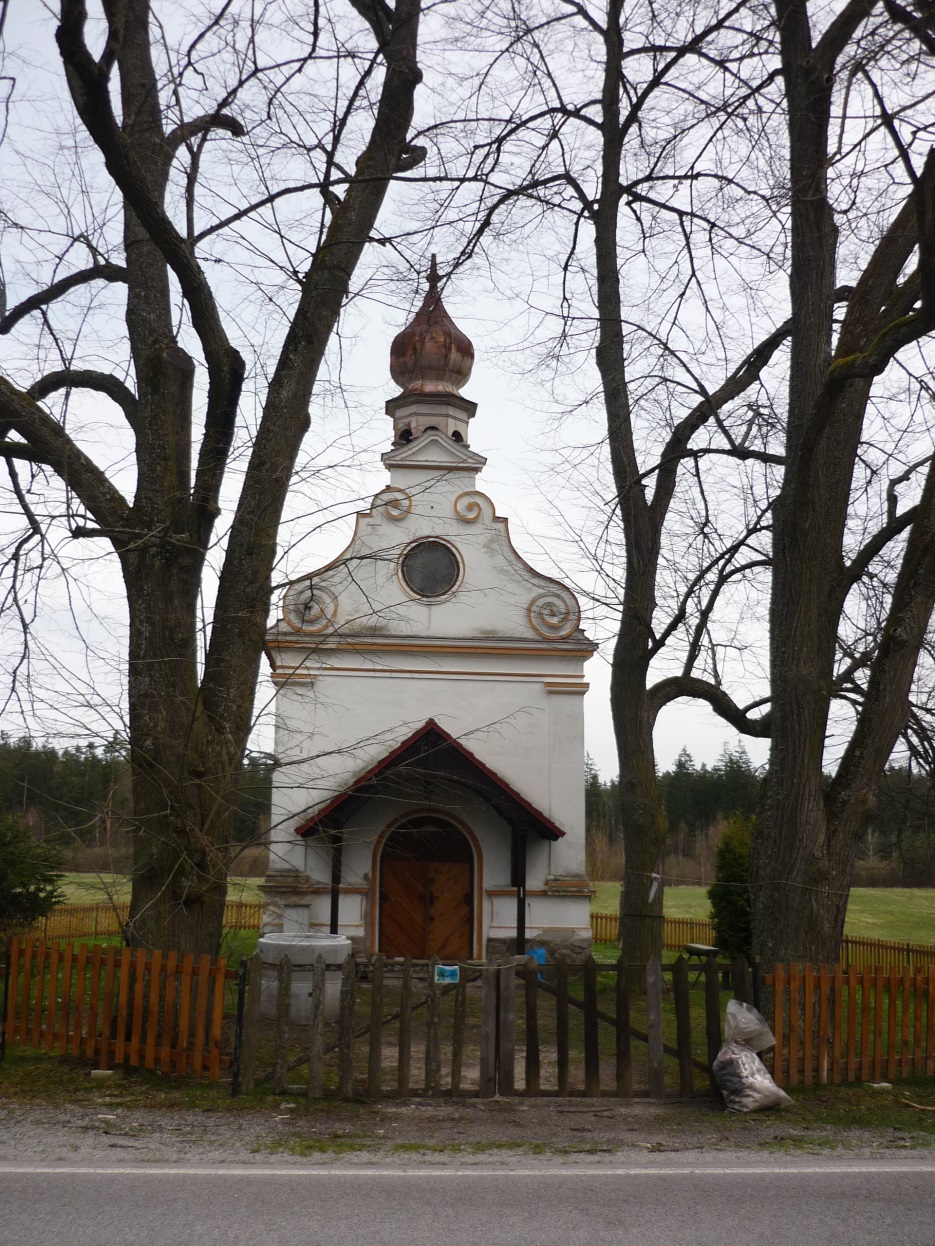 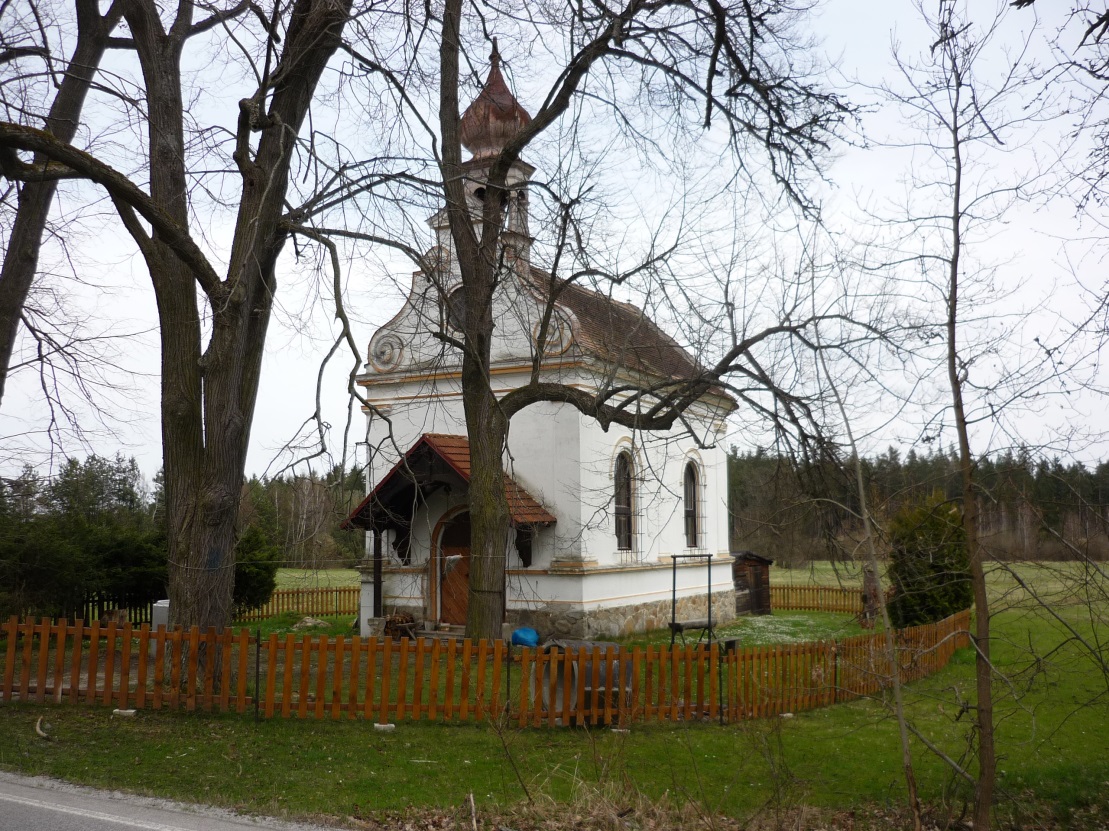 Červené Blato
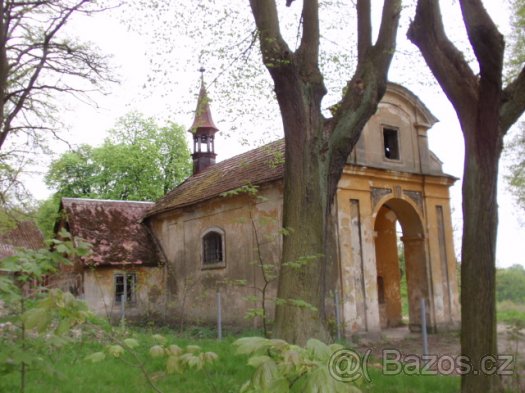 Prodám kapli sv. Josefa s dalšími dvěma stavbami a pozemky o výměře cca 2500m2.Kaple se nachází v Zákupech u České Lípy na kraji lesa u úpatí kopce kamenický vrch s krásným výhledem do krajiny situovaná na jižní stranu a cca 400m od zástavby. Příjezdová cesta k objektu asfaltová, u kaple končí a dál již lesní cesty, na kraji pozemku přípojka na elektřinu. Jedná se o kapli postavenou v roce 1698, možno využít k bydlení, rekreaci k podnikání(penzion). Kaple není památkově chráněna. Nutná rekonstrukce objektu, staticky v pořádku. Na rekonstrukci k dispozici střešní krytina, tvárnice, stropní trámy. Exkluzivní místo k bydlení nebo k rekreaci, čistý vzduch, klidné prostředí s možností procházek po lese. V místě školka, škola, obchod, cca 800m. Dále sportovní hala, koupaliště, zámek, 7 km od České Lípy, 15 km Máchovo jezero atd. Ideální přijet a vidět. Prohlídka po tel. dohodě. Cena: 1.490.000,- Kč.
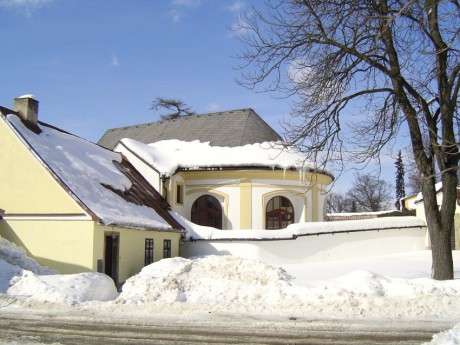 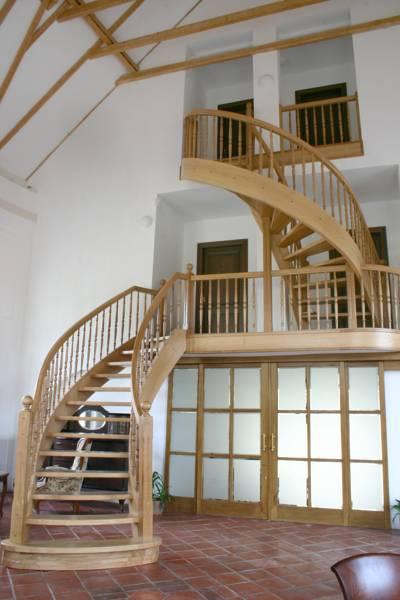 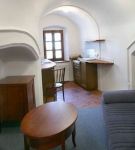 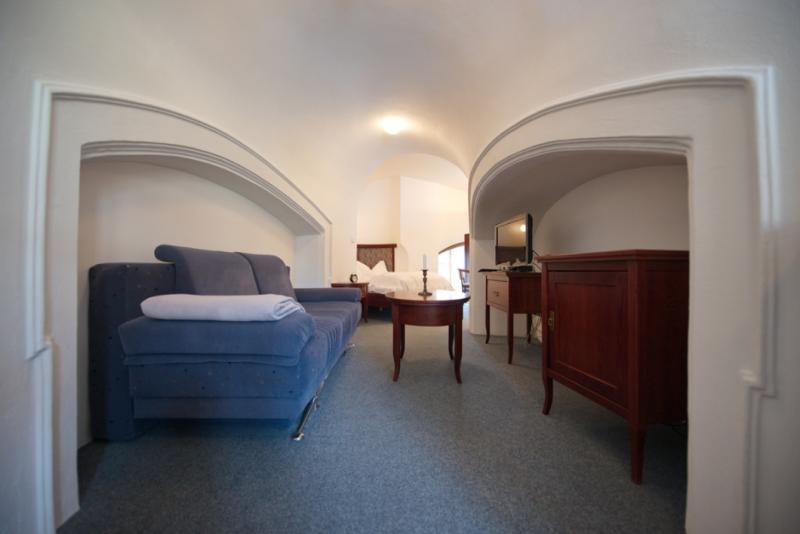 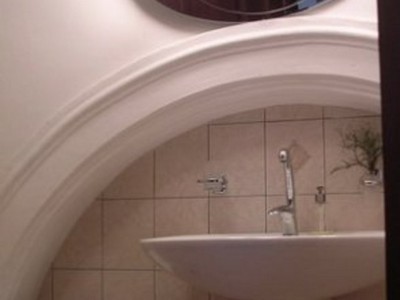 Žďár nad Sázavou, kaple sv. Markéty
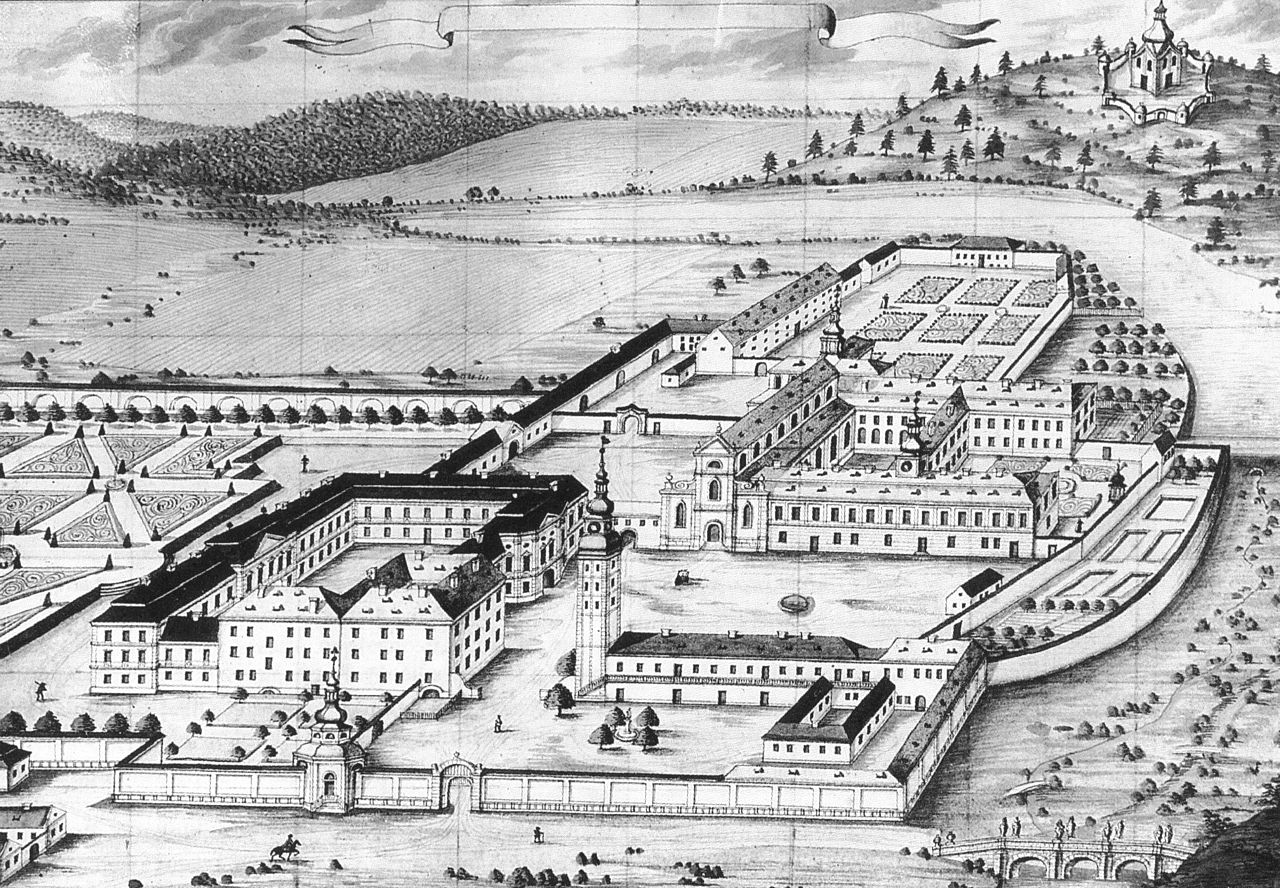 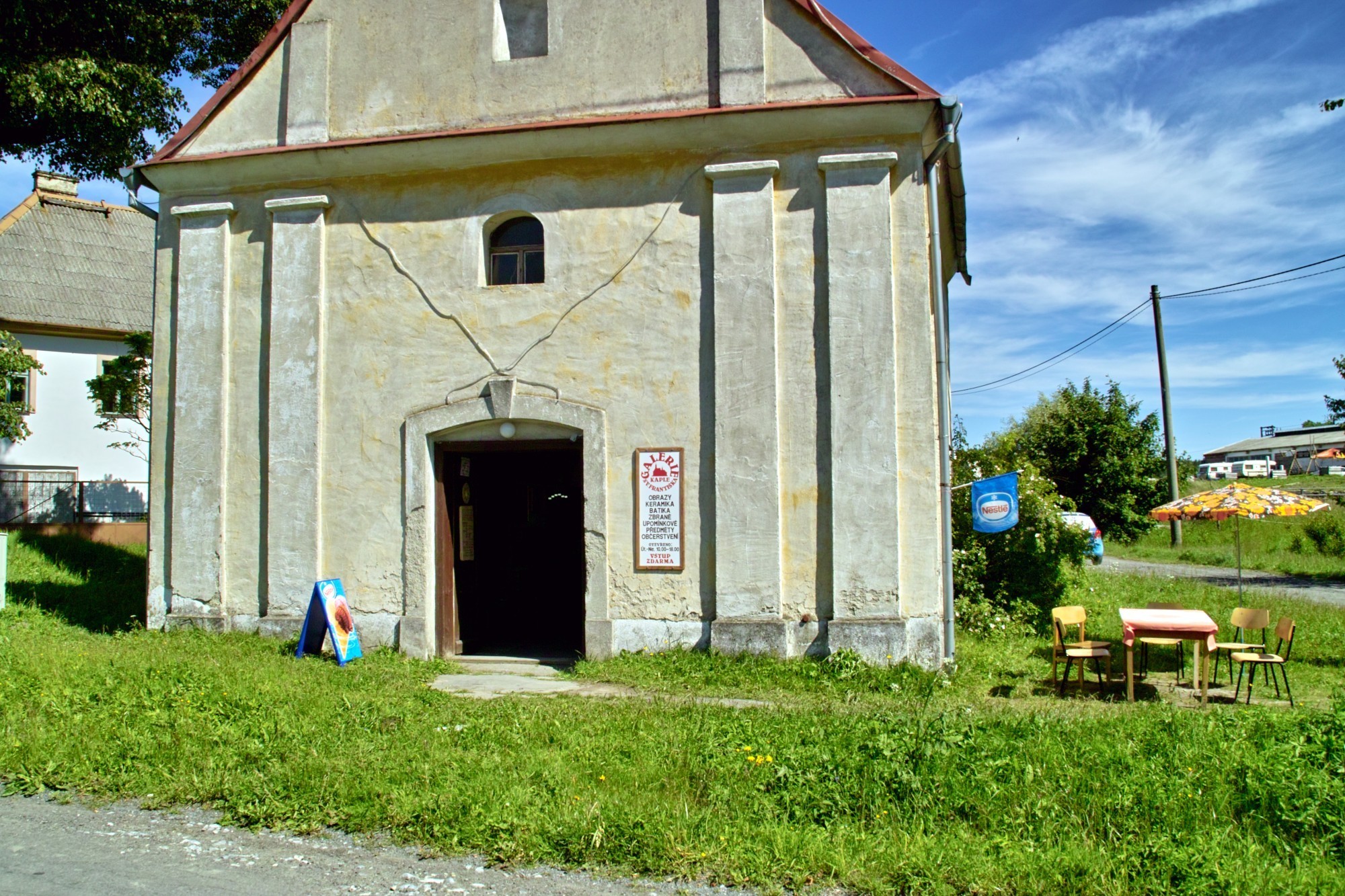 Křížov, kaple sv. Františka Xaverského
Velké Meziříčí, nová synagoga
Praha 1, kostel sv. Michaela Archanděla
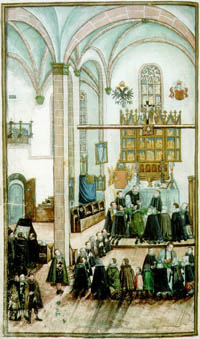 Mše svatá vysluhovaná pod obojí způsobou v kostele sv. Michaela - celostránková figurální iluminace z Kancionálu literátského bratrstva kostela sv. Michaela z roku 1587  (uloženo v NM)
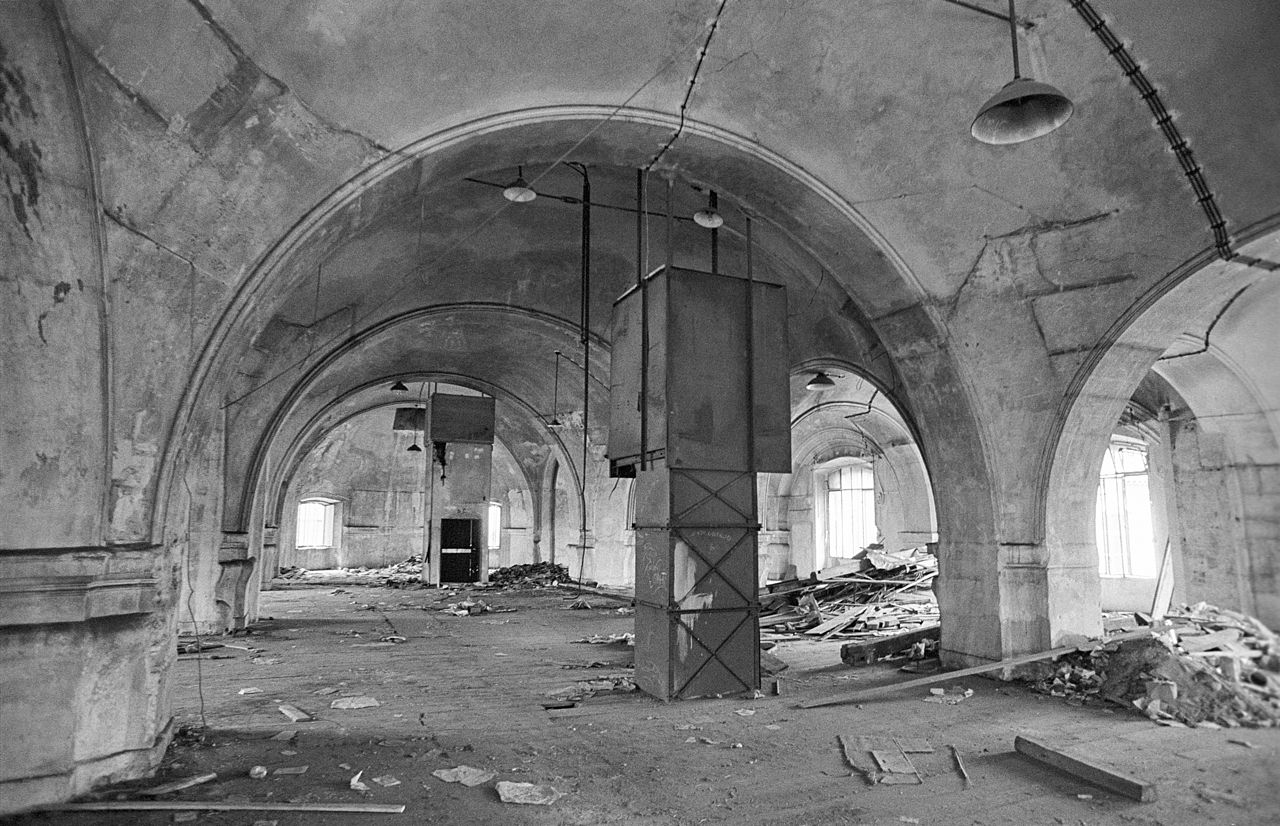 Stav 6/1991
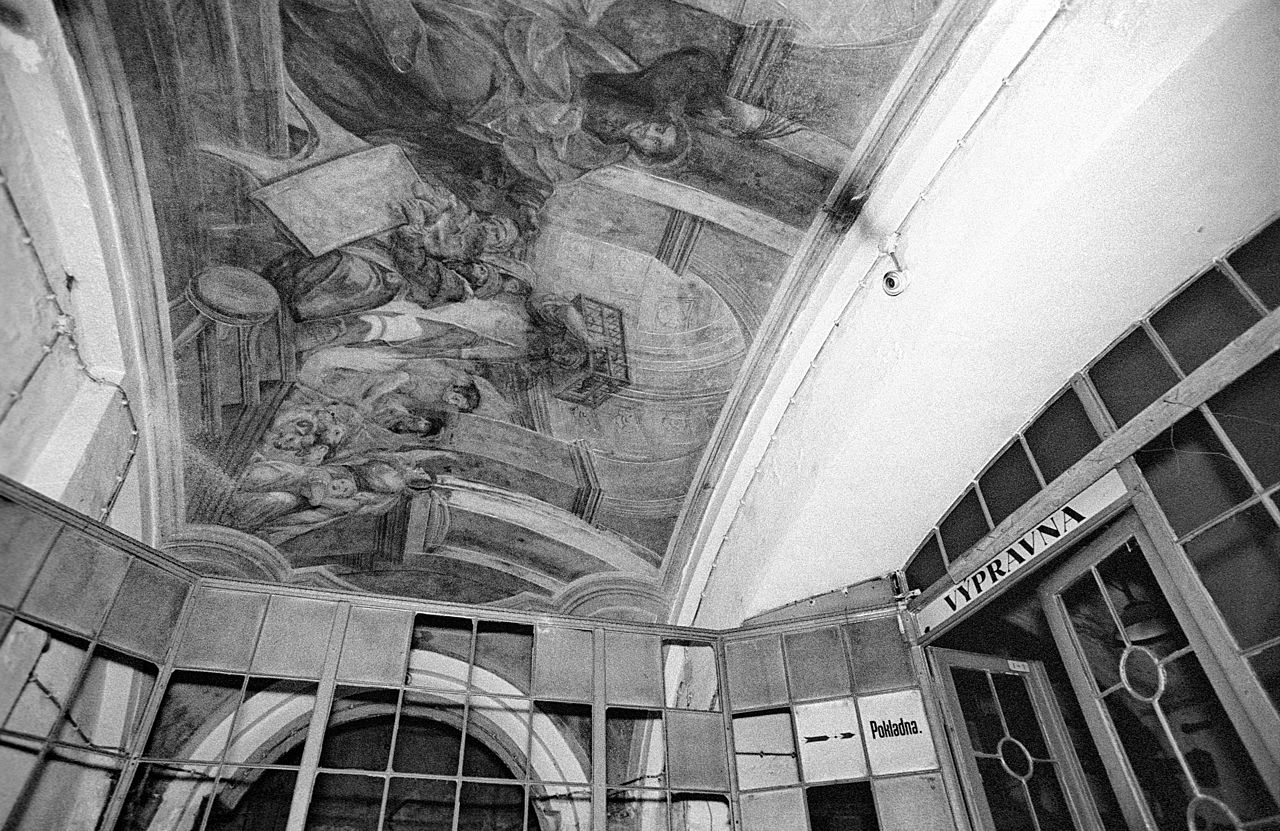 Stav 6/1991
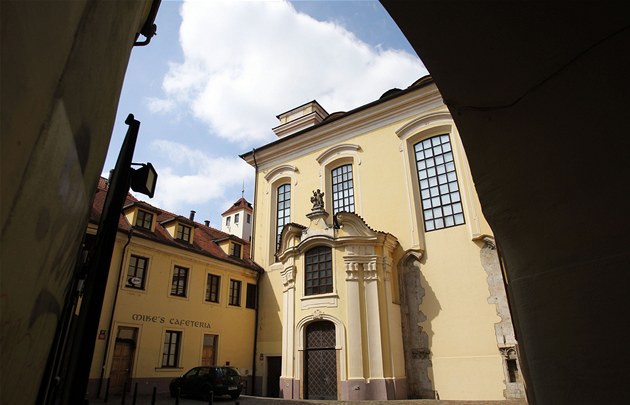 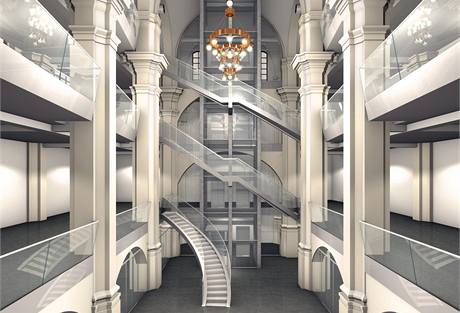 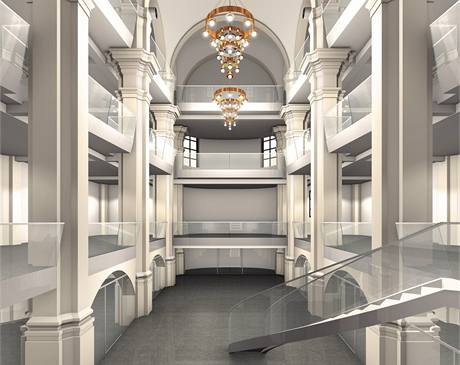 Lanškroun, kostel sv. Maří Magdaleny
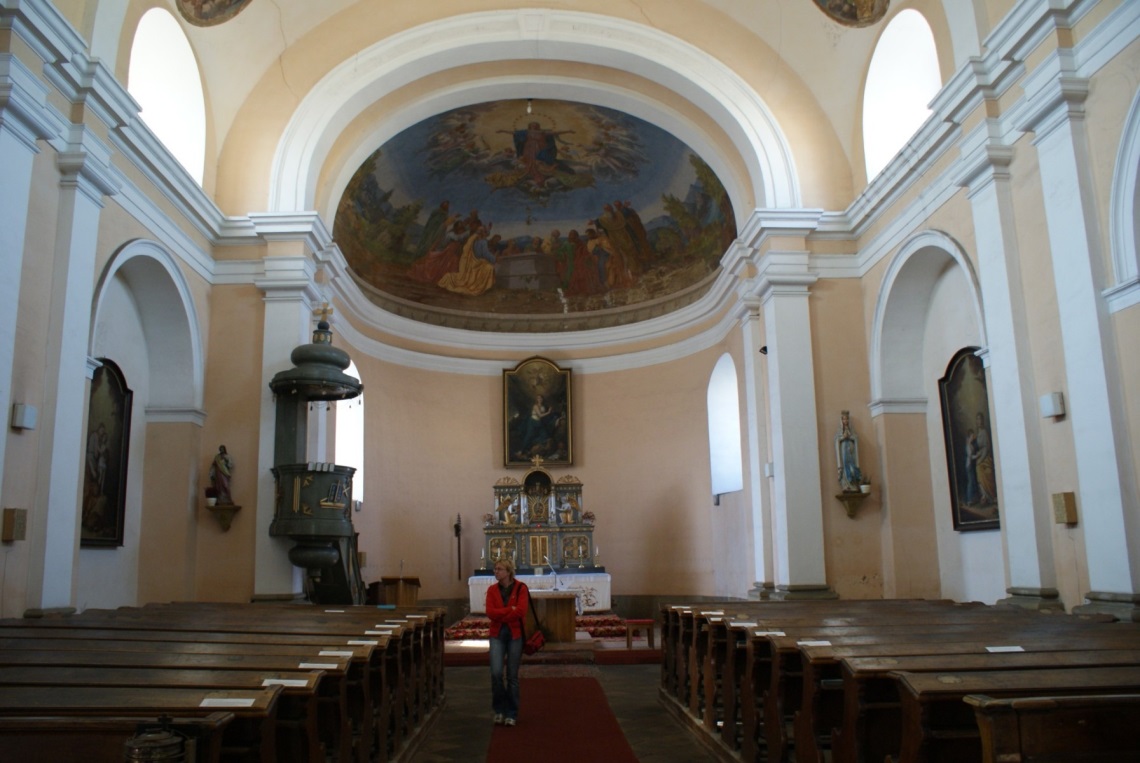 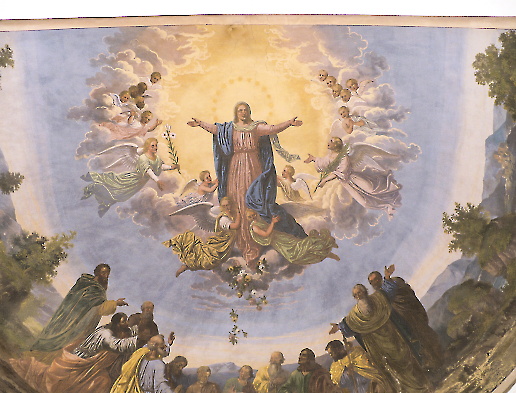 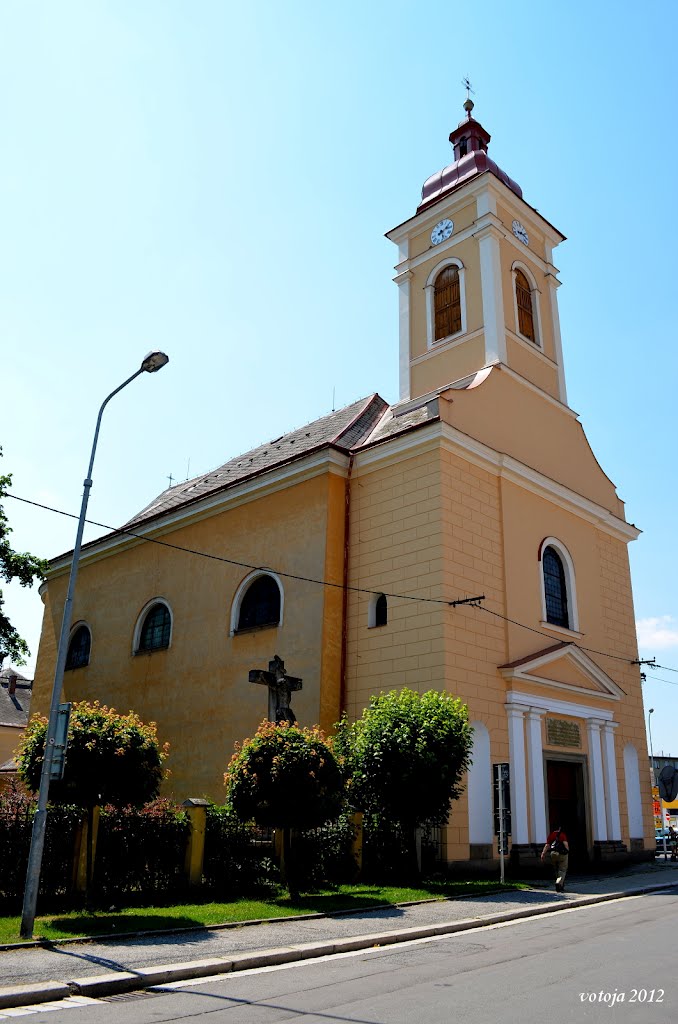 Neratov, kostel
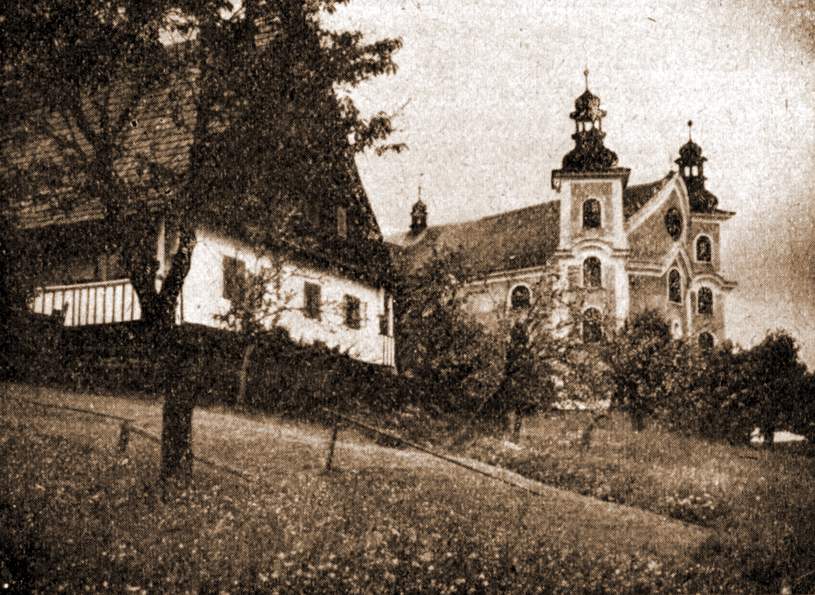 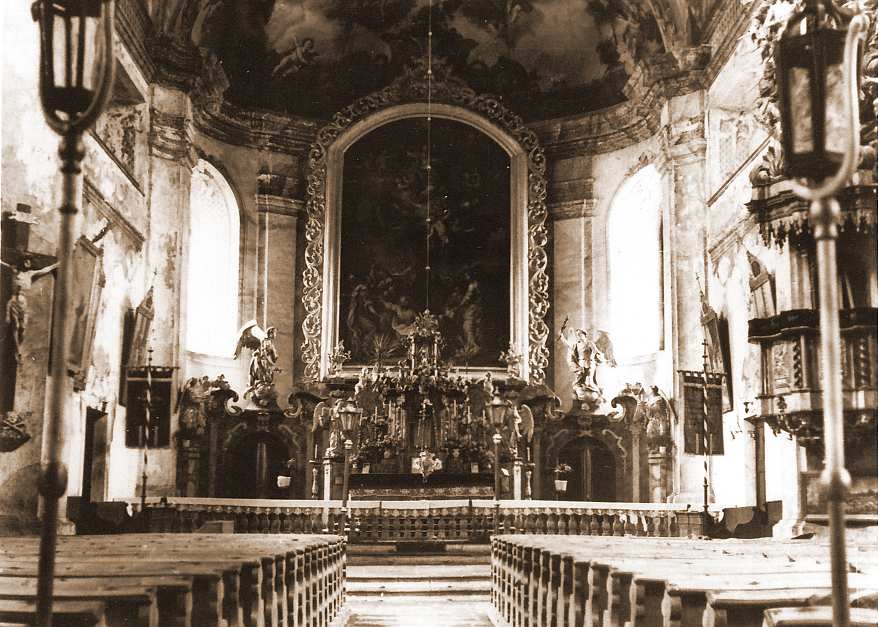 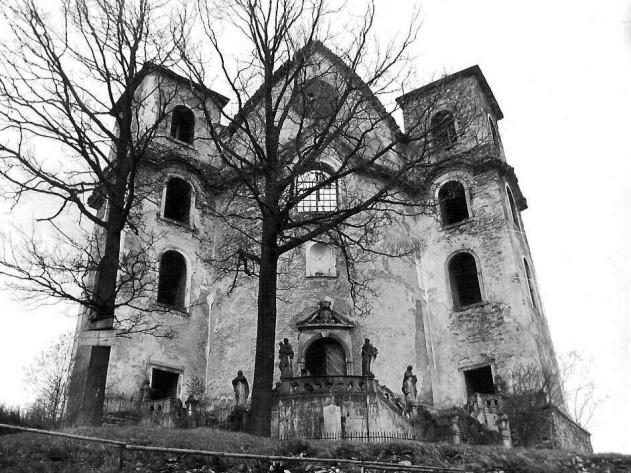 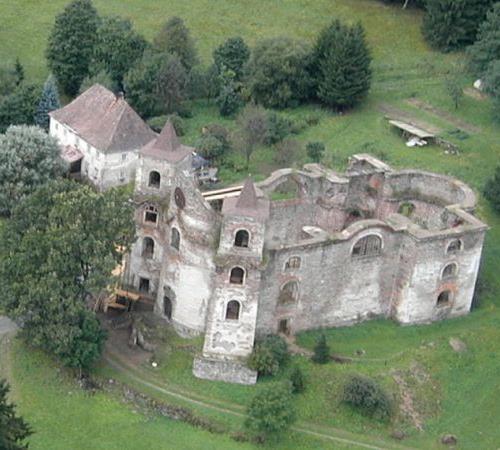 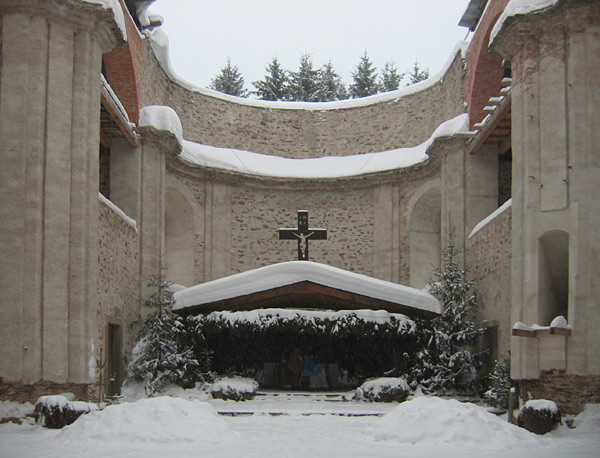 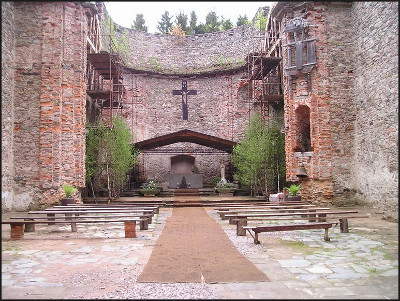 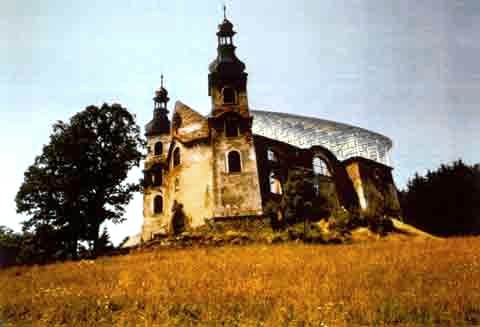 Projekt libereckého ateliéru SIAL
Boletice, kostel sv. Mikuláše
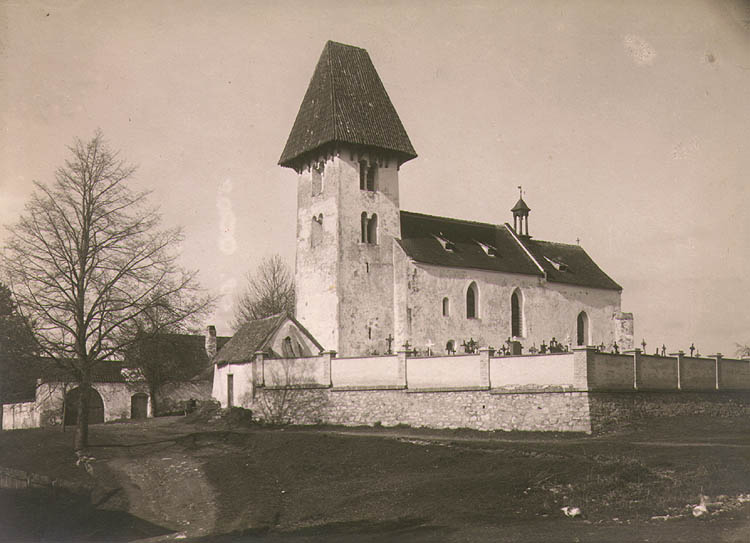 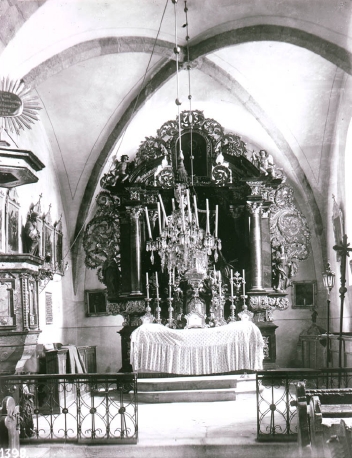 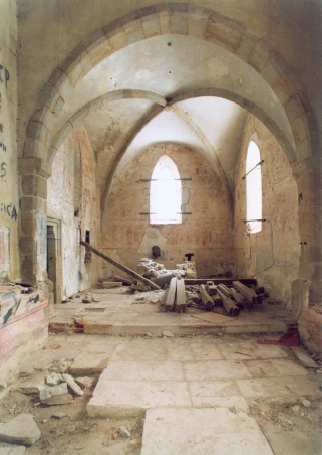 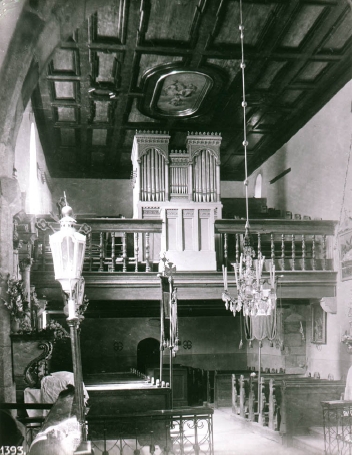 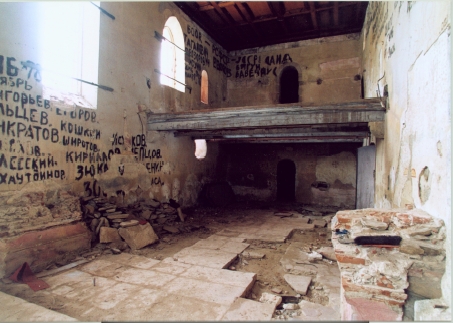 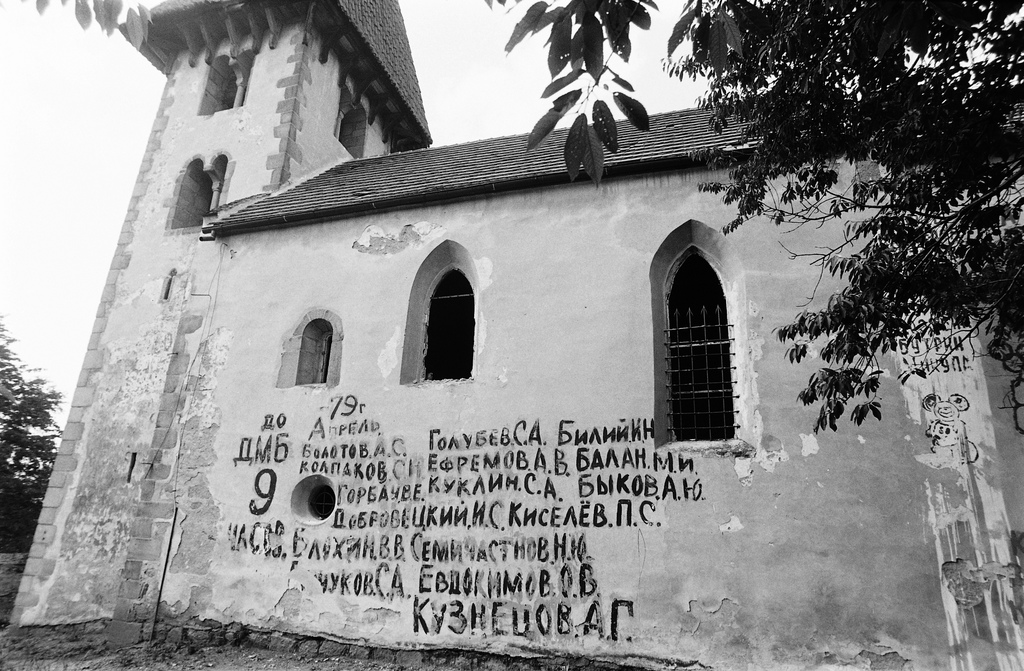 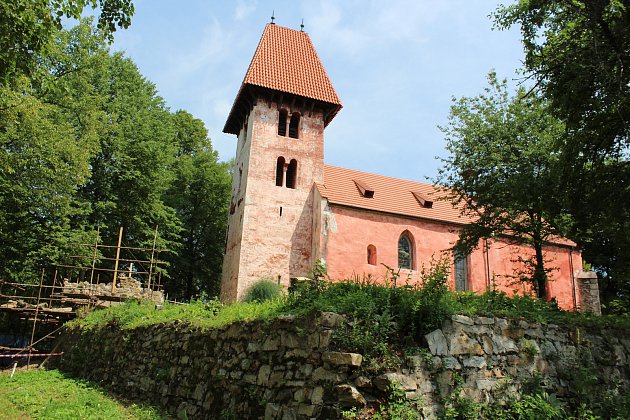 V jakých barvách tedy můžeme vidět 
BUDOUCNOST 
obrovského kulturního dědictví po našich 
předcích?
Bohoslužebné účely…?
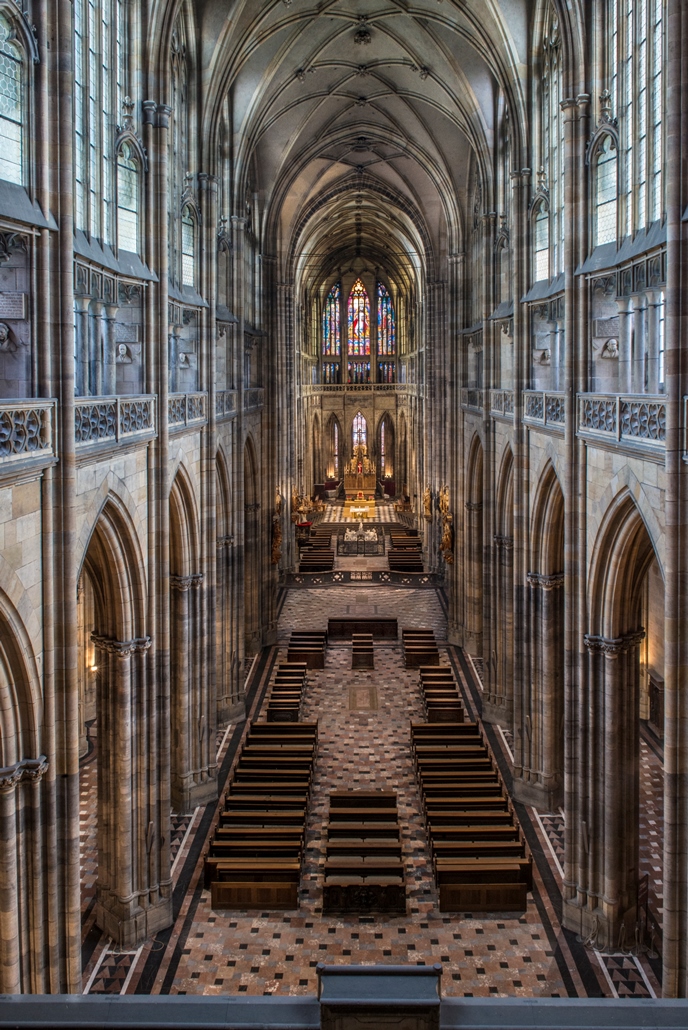 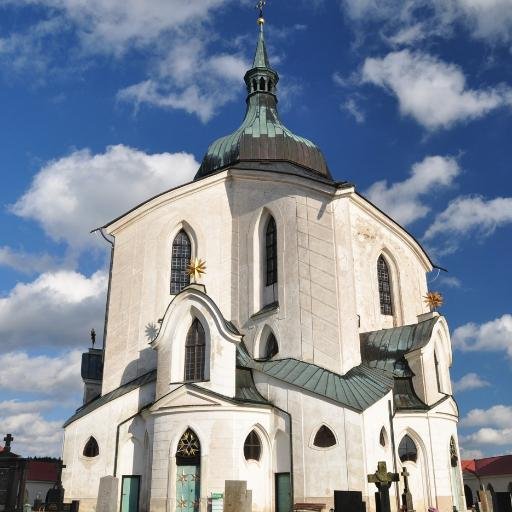 Památkový objekt…?
Důstojný zánik…?
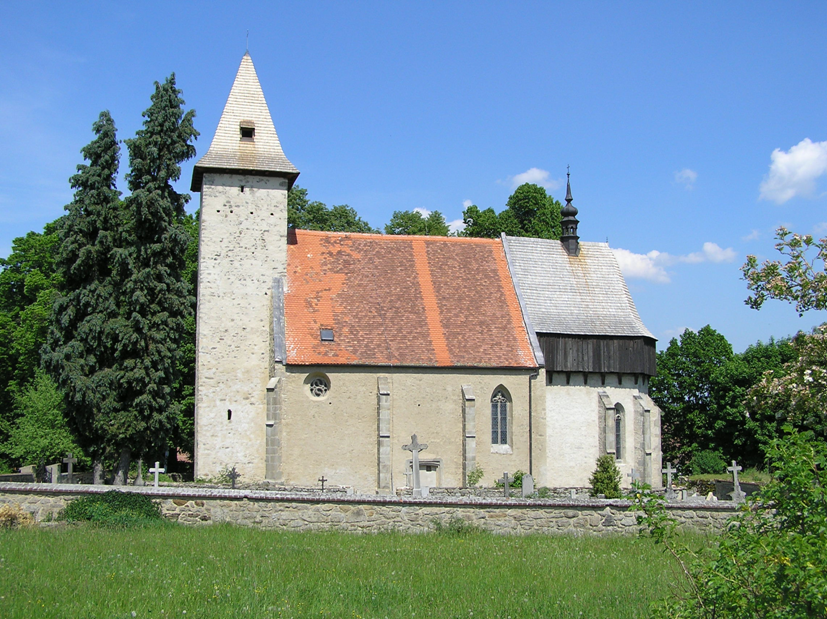 Lomnice nad Lužnicí
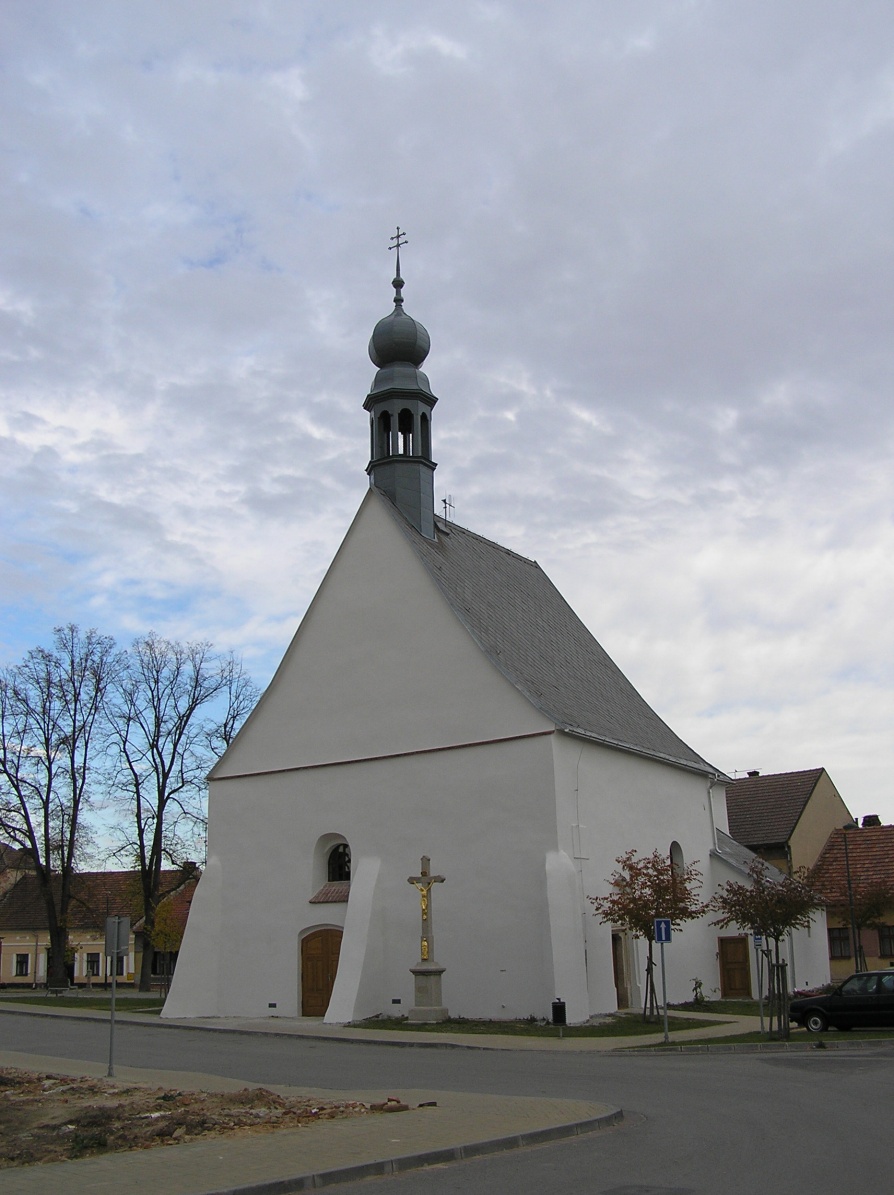 Kaple sv. Václava, svěcena r. 1359
Nový Dvůr, klášter trapistů
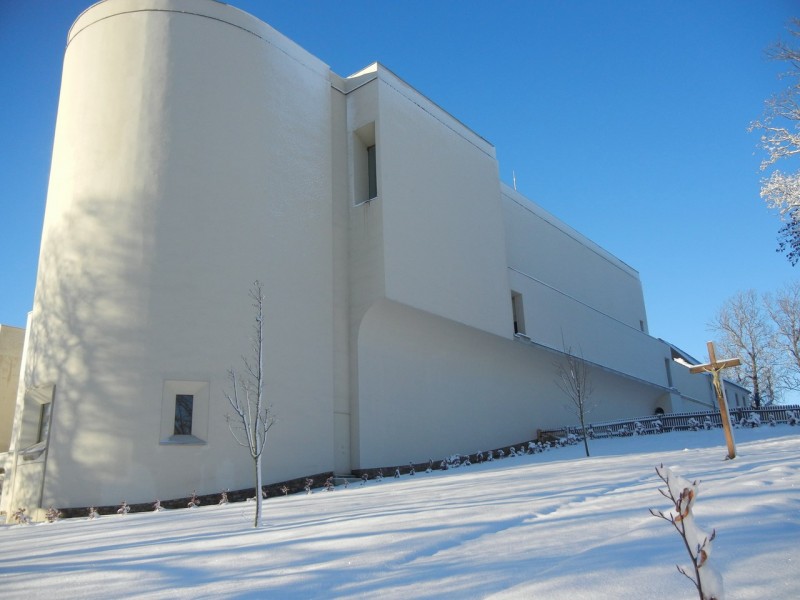 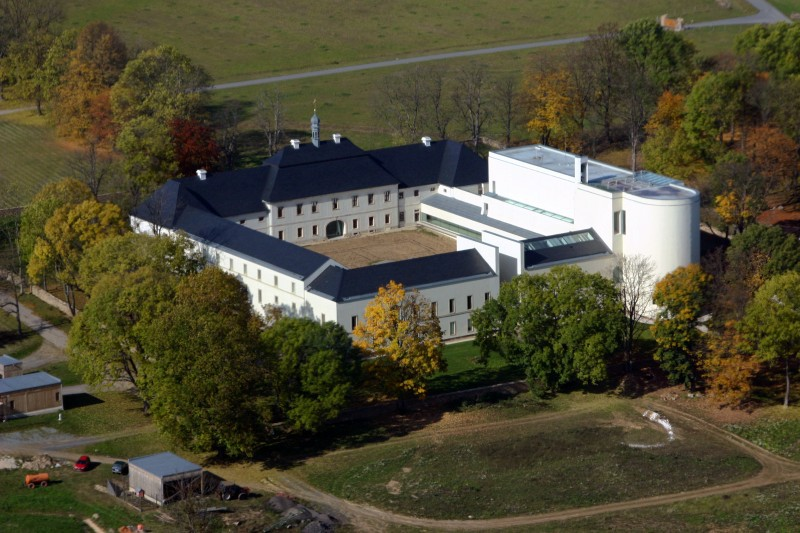 Břeclav, kostel sv. Václava
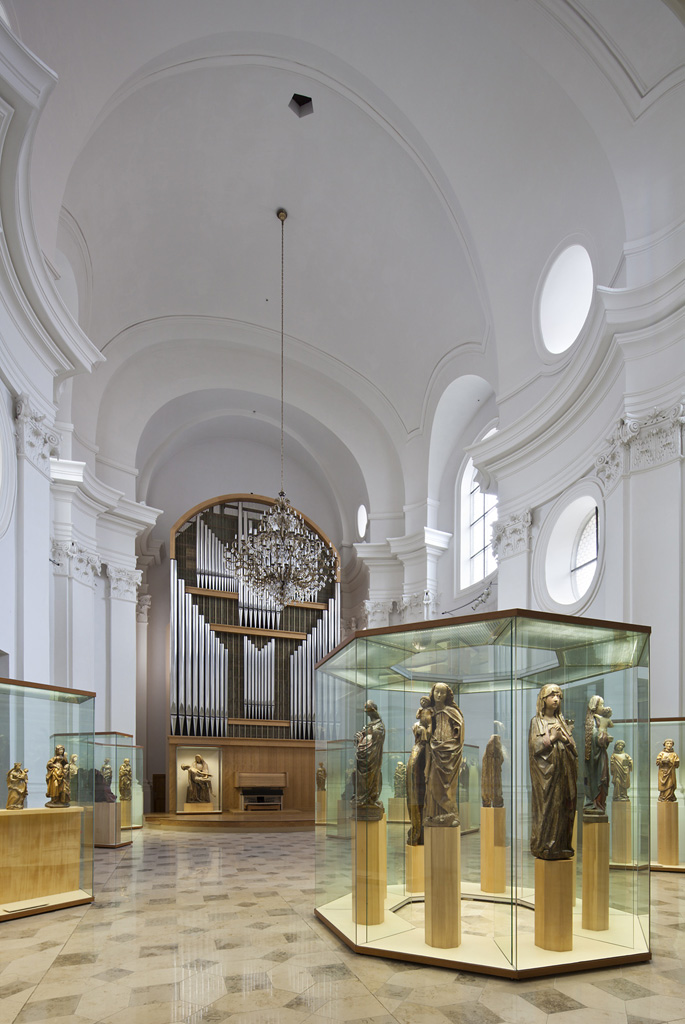 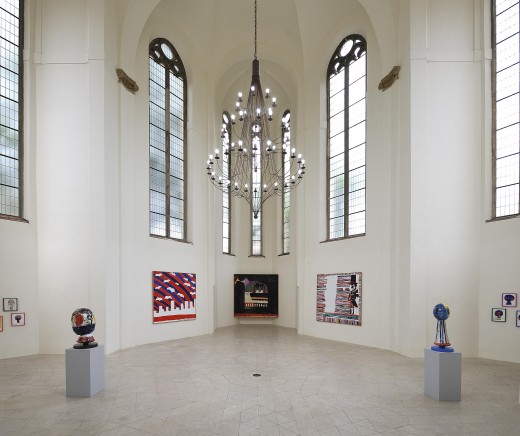 Strahovský klášter, kostel sv. Rocha
Cheb, kostel sv. Kláry